Louisiana Governor’s Office of Homeland Security and Emergency Preparedness (GOHSEP)
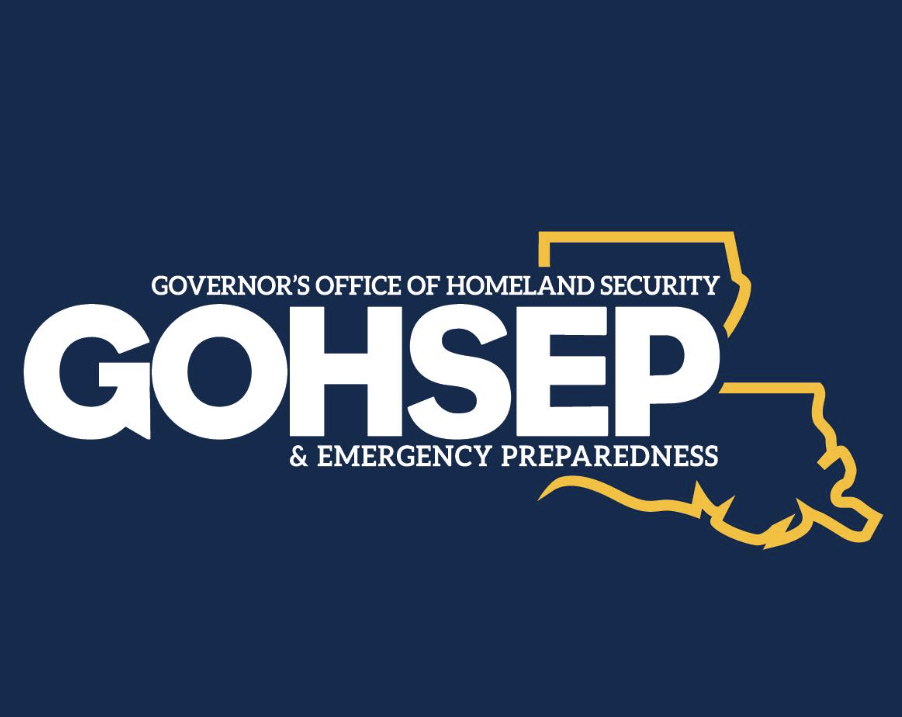 As of November 25, 2024
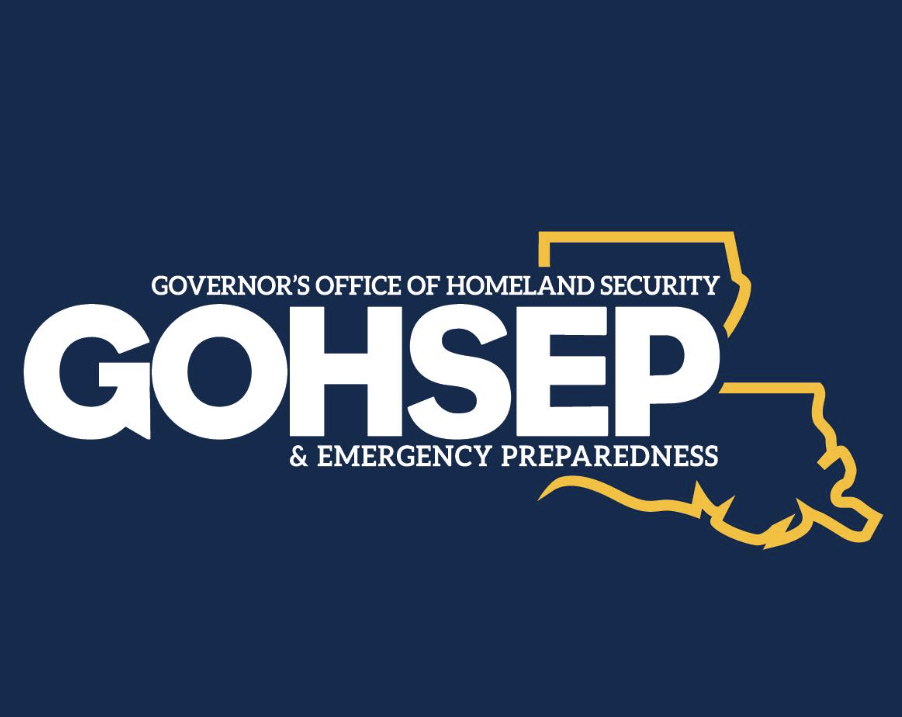 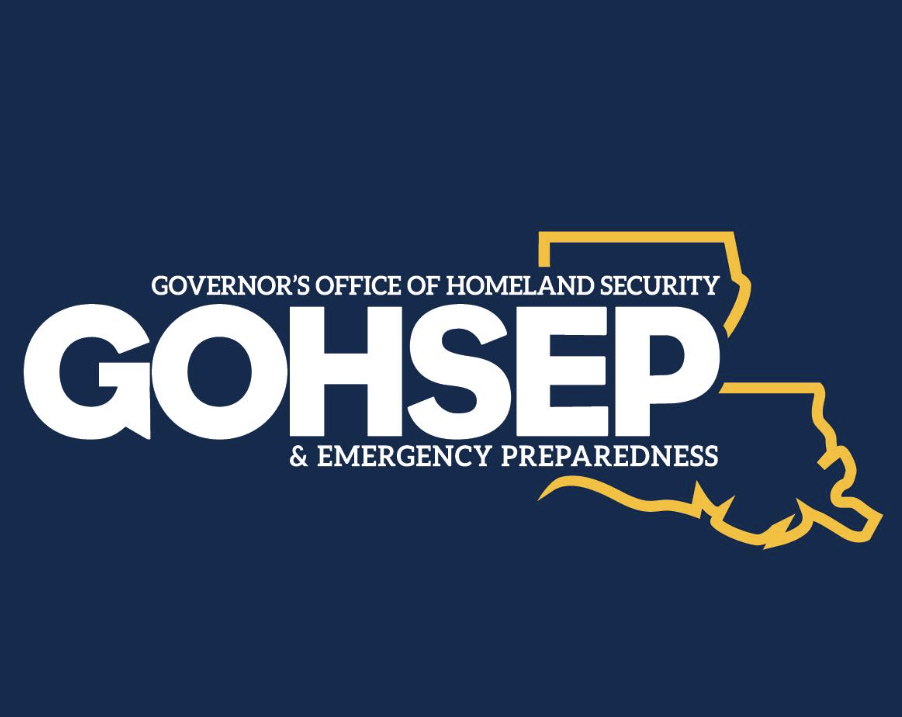 GOHSEP as an Organization
2025 Budget			$3,132,866,422
State General Fund (Direct) 	$70,943,906
Interagency Transfers 	$801,087
Fees & Self-generated	$1,265,396
Statutory Dedications	$101,500,000
Federal Funds (94%)	$2,958,456,033
Six HQ Divisions 
Cyber & Emerging Threats
Emergency Management
Security & Interoperability
Financial Operations & Administration
Public Assistance
Hazard Mitigation
Regional Support Operations 
Three Louisiana Areas 
Nine Geographic Regions
GOHSEP Vision, Mission and Strategic Goals
Vision: To serve as an extension of the Office of the Governor and provide sound leadership during crisis events while also enhancing the day-to-day state agency programs servicing Louisiana residents, businesses and organizations.

Mission: The mission of GOSHEP is to utilize three priorities to save lives, protect property and maintain infrastructure:
Ensure that GOHSEP serves as the emergency arm of the Governor and works hand in hand with all emergency support/recovery function agencies as part of the U.S. National Response Framework and the Louisiana Homeland Security, Emergency Assistance and Disaster Act in preparation, response, recovery, mitigation and prevention of crisis events.
Ensure that all Municipalities, Parishes/Parish Organizations, Sub-Recipients and State Agencies have a voice and an agency to champion for them in obtaining maximum funds in all applicable federal and state programs in an expeditious manner.
Consistently review internal best business practices and potential for Improvements.  It is essential to review the actual mission and output of internal departments to ensure elite levels of support to all stakeholders in Louisiana.

Goals:
GOHSEP will apply leadership directly towards lifesaving measures, mitigation efforts to protect public/private property and establish/maintain a safety net to protect, operate and improve our infrastructure.  
GOHSEP will quickly and efficiently move resources through the emergency management cycle: preparation, response, recovery, mitigation and prevention.  The definition of resources at each stage involves all five divisions and changes depending upon the stage.  The five divisions will all operate in support of each other in a deliberate, synchronized fashion.
GOHSEP will internally hold ourselves accountable as an operational arm of government with a strategic directive: GOHSEP will be unwavering in our efforts to save lives, protect property and maintain infrastructure.
GOHSEP will standardize internal strategic concepts in a specific format to streamline communication into clear concise products.  The format is task, purpose, issue, discussion and recommendation:
Task- What is this situation?
Purpose- What is the real problem? What is likely to happen? What is the center of gravity of the issue?
Issue- How should I think about this situation to define the problem or opportunity? How could this situation happen?  What do I know about situations like this?  What do I not know that I should?
Discussion- What other situation is like this one?  What is this situation not like?  What else could this situation or solution be?  How should I prepare for future situations?
Recommendation- What needs to be accomplished?  What is the solution or plan?  Is there a specific path to decide the solution?  Does the solution support the purpose (center of gravity)?
What are we really talking about?
Our vision is how we want to be remembered: Serve as an extension of the Office of the Governor and provide sound leadership 

Our mission statement is an extension of our vision and applies key tasks and their respective purpose to it: Utilize three priorities to save lives, protect property and maintain infrastructure:
Ensure that GOHSEP serves as the emergency arm of the Governor 
Ensure that all Agencies have a voice and an agency to champion for them
Consistently review internal best business practices and potential for improvements to ensure elite levels of support

Our goals define our collective leader intent and drives home our vision by demonstrating how we should perform as a team:
GOHSEP will apply leadership directly towards lifesaving, protecting property and maintaining our infrastructure  
GOHSEP will quickly and efficiently move resources through the emergency management cycle: preparation, response, recovery, mitigation and prevention
GOHSEP will internally hold ourselves accountable as an operational arm
GOHSEP will standardize internal strategic concepts in a specific format to streamline communication into clear concise products
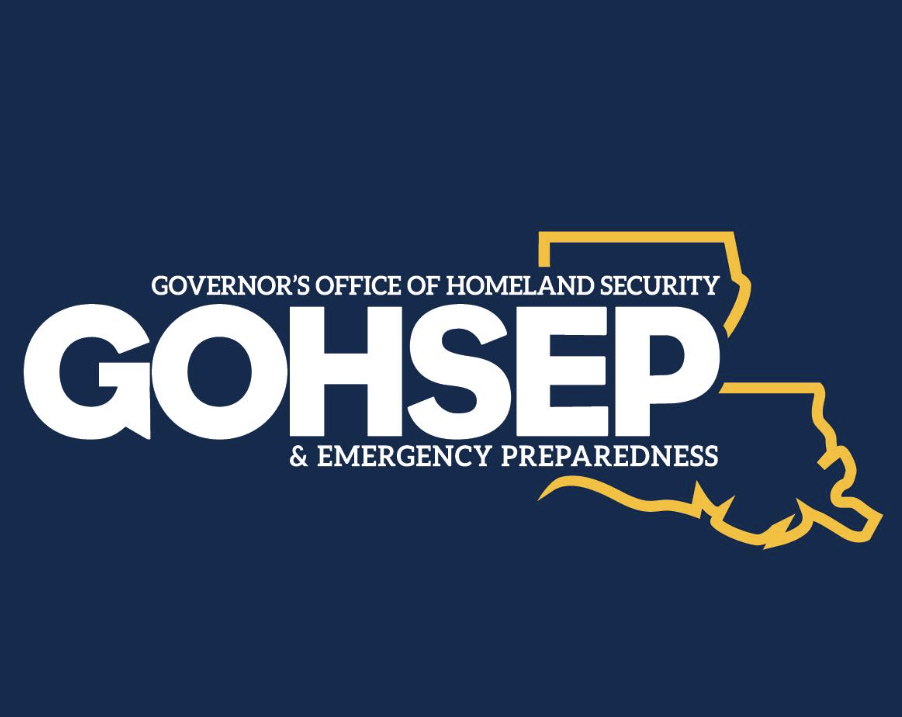 Prevent
Prepare
Respond
Recover
Regional Event
Statewide Event
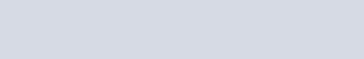 2024 Emergency Actions
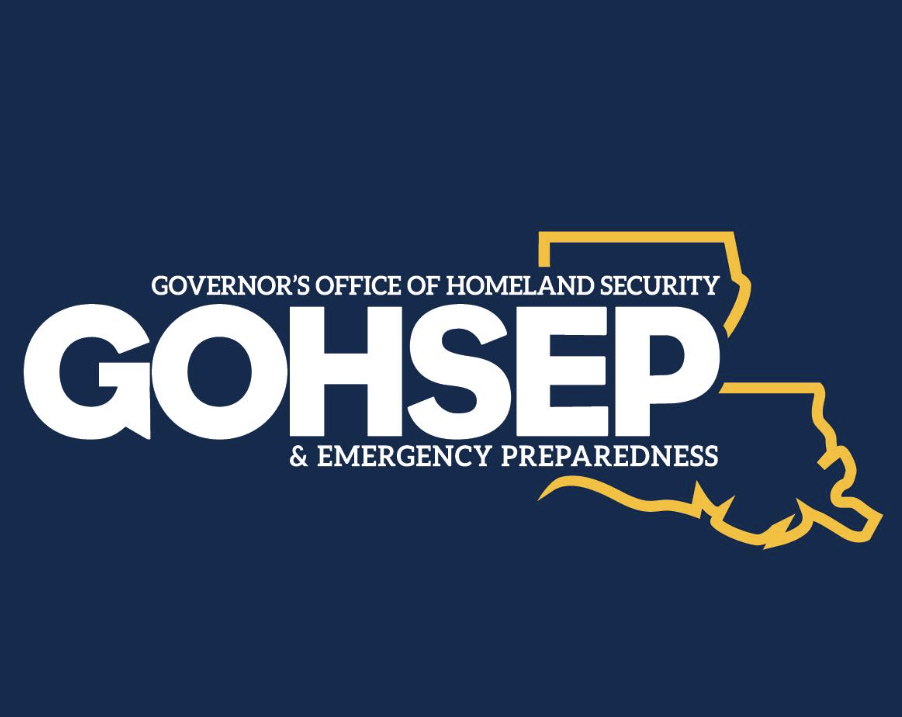 18 weather events in Louisiana and 2 major EMAC responses:
Wind driven rain storms, tornadoes, seismic anomalies, ice storms, rain driven flash flooding, drought and hurricanes (Beryl & Francine) resulting in 13 fatalities
Seven emergency declarations- 4 regional and 3 statewide 
Hurricane Helene and Milton EMAC- Florida, Georgia, North Carolina, South Carolina and Virginia

14 man made events with 11 directly affecting a targeted response and 3 national impacts:
Cyber attacks
Oil Spill
Crowd-strike 
AT&T Cellular outage
Federal Presidential Election- (6) U.S. Congressmen/Women
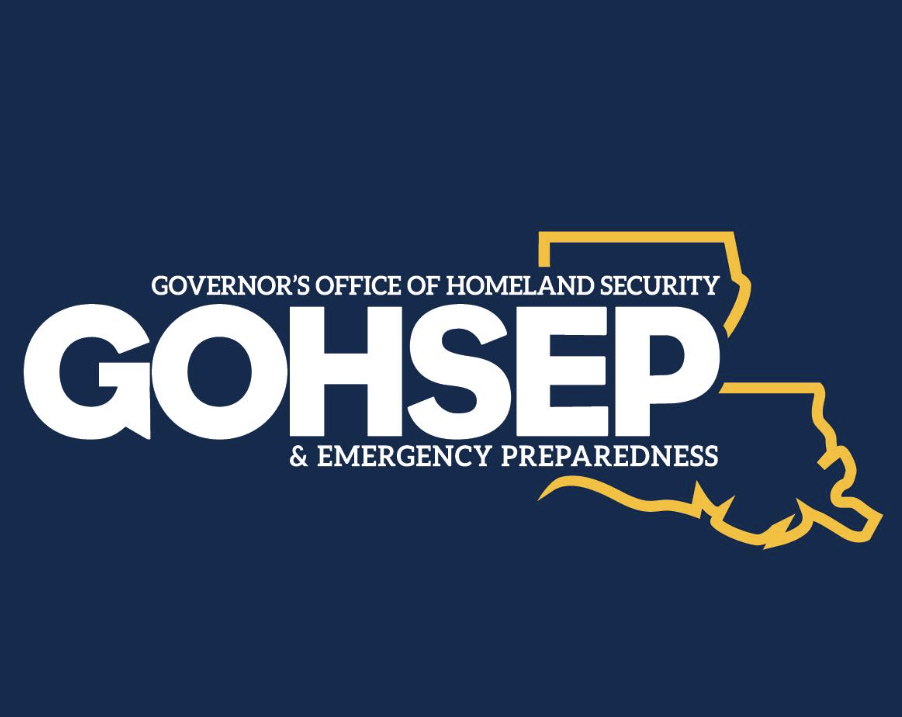 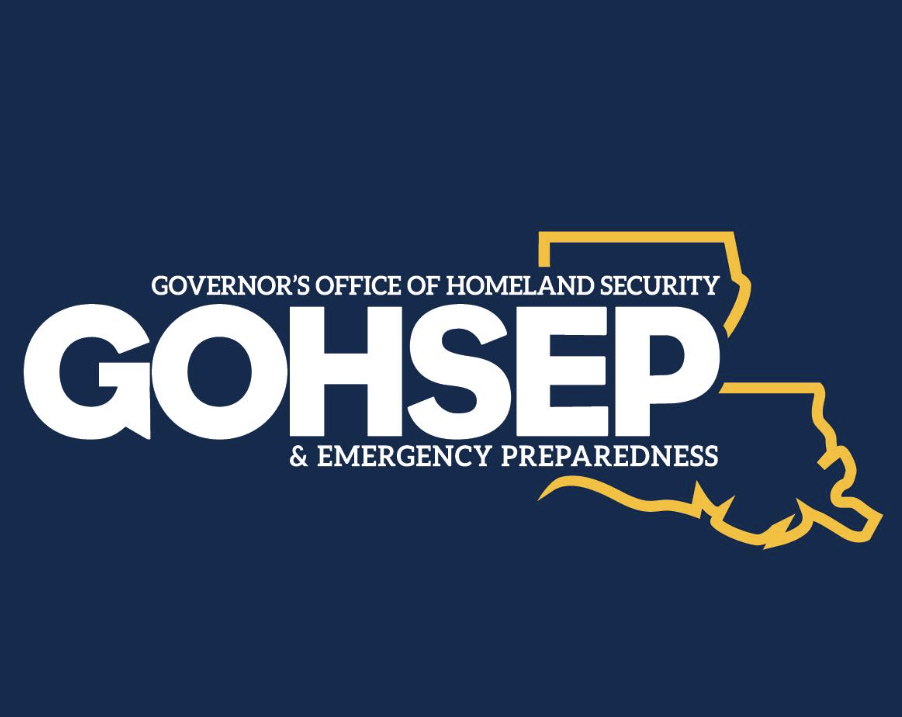 What does strategic change look like?Key tasks and purposes form mission essential tasks
Mission essential tasks have countless sub tasks that are classified as specified tasks(what leaders are directed to do) and implied tasks (what leaders sense needs to be done) to support strategic change.  This document lists mission essential tasks only.  Each mission essential task has an individual strategic action plan that covers the task, purpose, issue, discussion and recommendation for the respective task.
GOHSEP Strategic Action Plans (SAP)
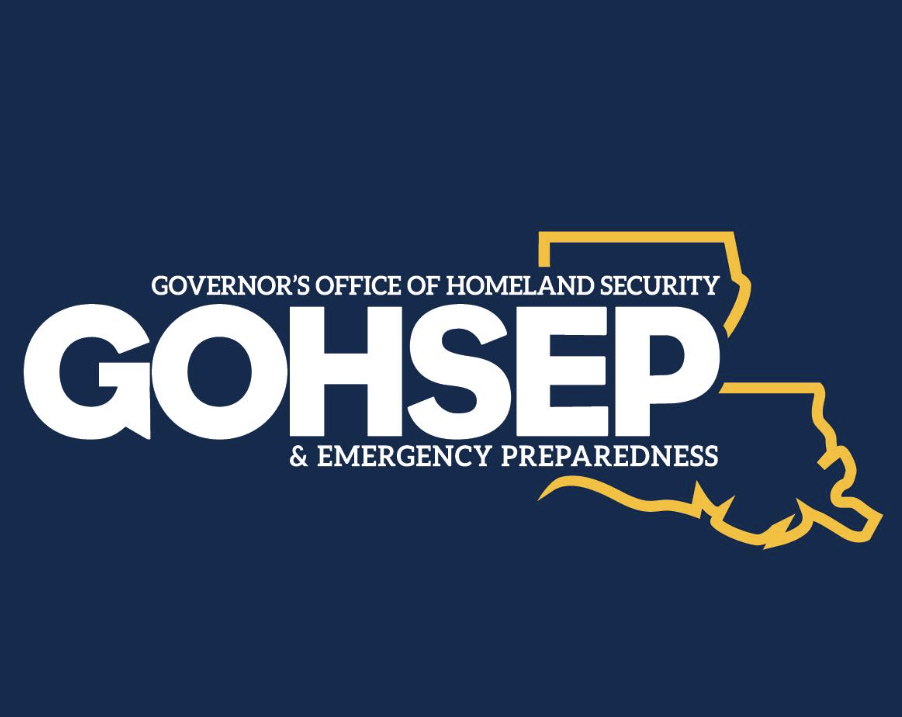 SAPs are quantifiable metrics that simply complex problems based on five key elements: 22 SAPs
Task- What is this situation?
Purpose- What is the real problem? What is likely to happen? What is the center of gravity of the issue?
Issue- How should I think about this situation to define the problem or opportunity? How could this situation happen?  What do I know about situations like this?  What do I not know that I should?
Discussion- What other situation is like this one?  What is this situation not like?  What else could this situation or solution be?  How should I prepare for future situations?
Recommendation- What needs to be accomplished?  What is the solution or plan?  Is there a specific path to decide the solution?  Does the solution support the purpose (center of gravity)?

Assessment of Year One: The strategic focus of year one could be summed up in two words “MOVE FASTER.”  GOHSEP made a deliberate move to establish the organization as an emergency operational arm of the Governor.  GOHSEP used the Vision, Mission and Goals to achieve mindset of moving faster. 

Strategic Focus for Year Two: The intent for year two is very simple “MOVE SMARTER.”  All of the SAPs will be focused on the use of modern technology to move smarter in order to improve capabilities.  By moving smarter we also learn how to use technology to counter the actions of man-made homeland security disasters as well as cyclical weather emergency preparedness disasters we see every day!
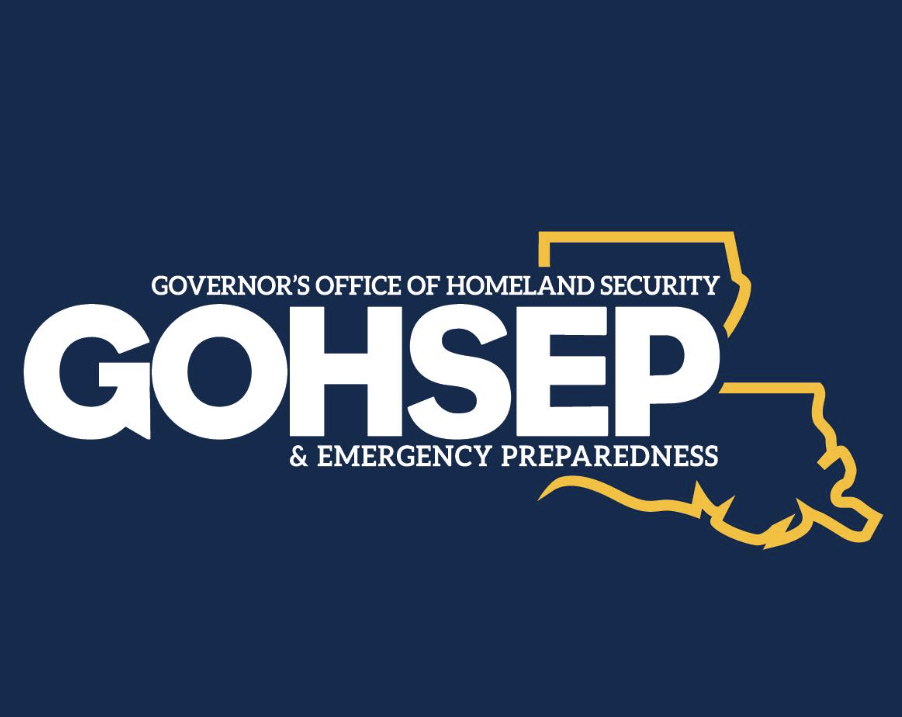 GOHSEP Year 2- First Two Key SAPs
GOHSEP Modernization 
Build upon year one strategic success 
Use all six of the divisions in a deliberate effort to modernize
The first stage of modernization is the use of artificial intelligence (AI) packages

Modernization First Stage
Review Louisiana PA and GOHSEP Grants databases
Use AI for a trend analysis
Partner with SDMI and NIMSAT
GOHSEP Org Chart EOC Activation Level IV, Normal Operations
Louisiana Business Liaison/LABEOC
GOHSEP 
Director
Confidential Assistant (LEPA)
Chief Executive  Counsel
Chief of 
Staff
Deputy 
Director
Director- 
Regional Support Operations
Confidential Executive Assistant
Legal Support Team
Chief Legal
Officer
Executive Assistant
Assistant Deputy
Director
Chief General Counsel
Director- Human
Resources
Director- Individual  Assistance
Director- Quality Control
Director- Visualization Services
Director-
External Affairs
Director- 
Strategic Engagement
QC Team
HR/IA General
Counsel
IA Team
HR Team
Assistant Director- 
Hazard Mitigation
Assistant Director-  Emergency Management
Assistant Director- 
Public Assistance
Assistant Director- 
Security & Interoperability
Assistant Director- 
Cyber & Emerging Threats
Assistant Director- Financial Operations & Administration
Executive Officer
Executive Officer
Executive Officer
Executive Officer
Executive Officer
Executive Officer
SI
Operations
Cyber Operations
Preparedness & Plans
SI
Intelligence
Current
Operations
Comptroller/
Int. Auditor
Grants Management
Grants Management
School 
Safety
Intel Liaison Public Safety
Future 
Plans
UAS Detection & Mitigation
Disaster
Oversight
Financial
Services
Applicant Closeout
State
EOC
Inter-Operability
Financial
Spt. Services
Intel Liaison LABEOC
AI Technical Measures
Technical Services
Technical Services
Community Preparation
Logistics
Support
Critical Inf.
Nuclear Plants
Sub-Recipient
Monitoring
Applicant Liaisons
State
Climatologist
Training & Exercises
Special
Projects
Applicant Liaisons
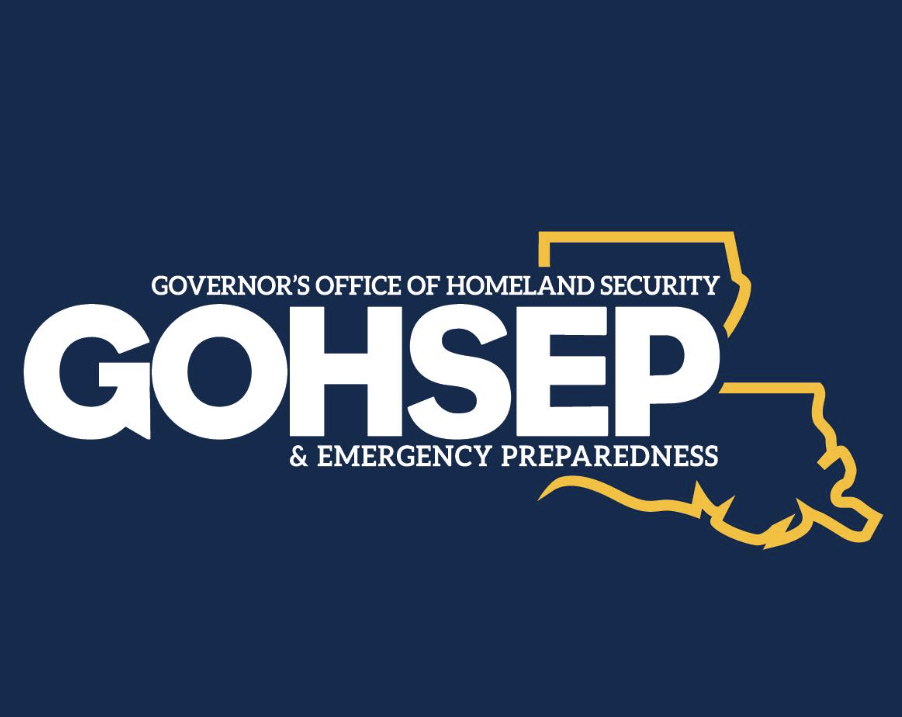 GIS
Services
Closeout
Facility Management
Training Programs
HM 
Planning
Preparedness Grants
QuestionsJacques Thibodeaux 504-915-3120
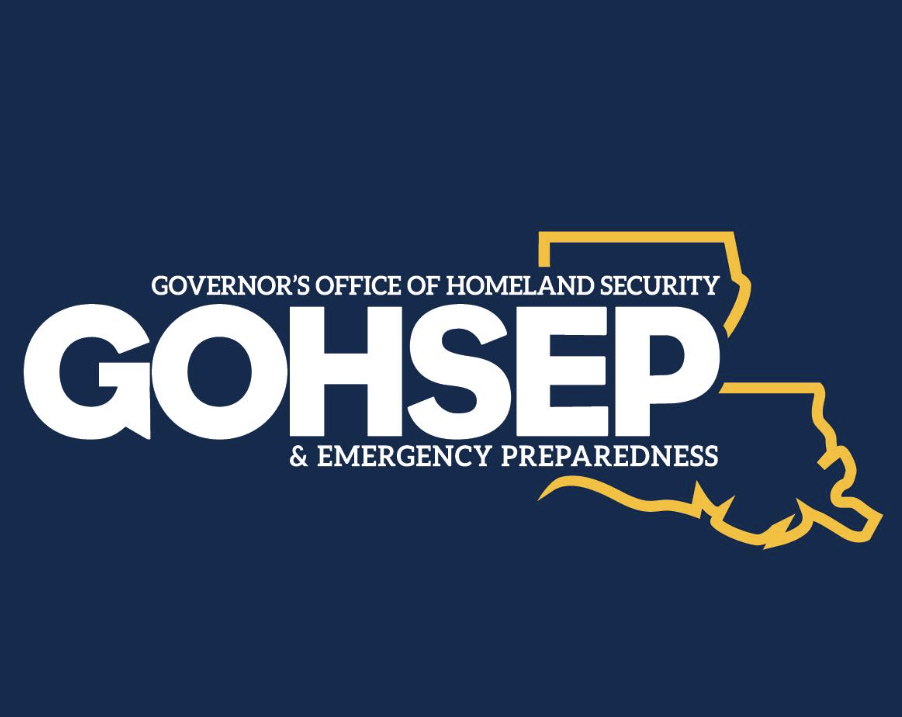 2024
For Official Use
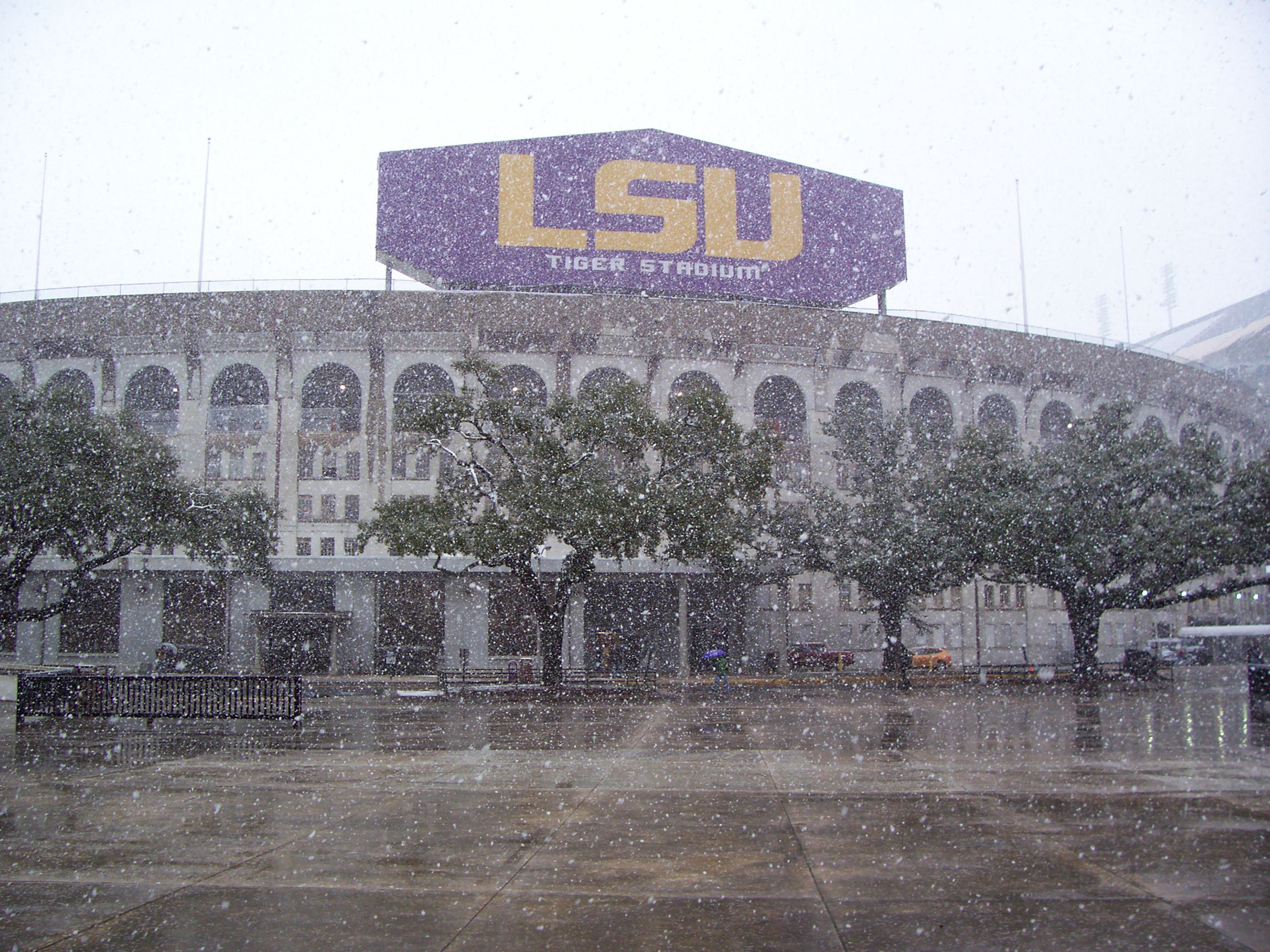 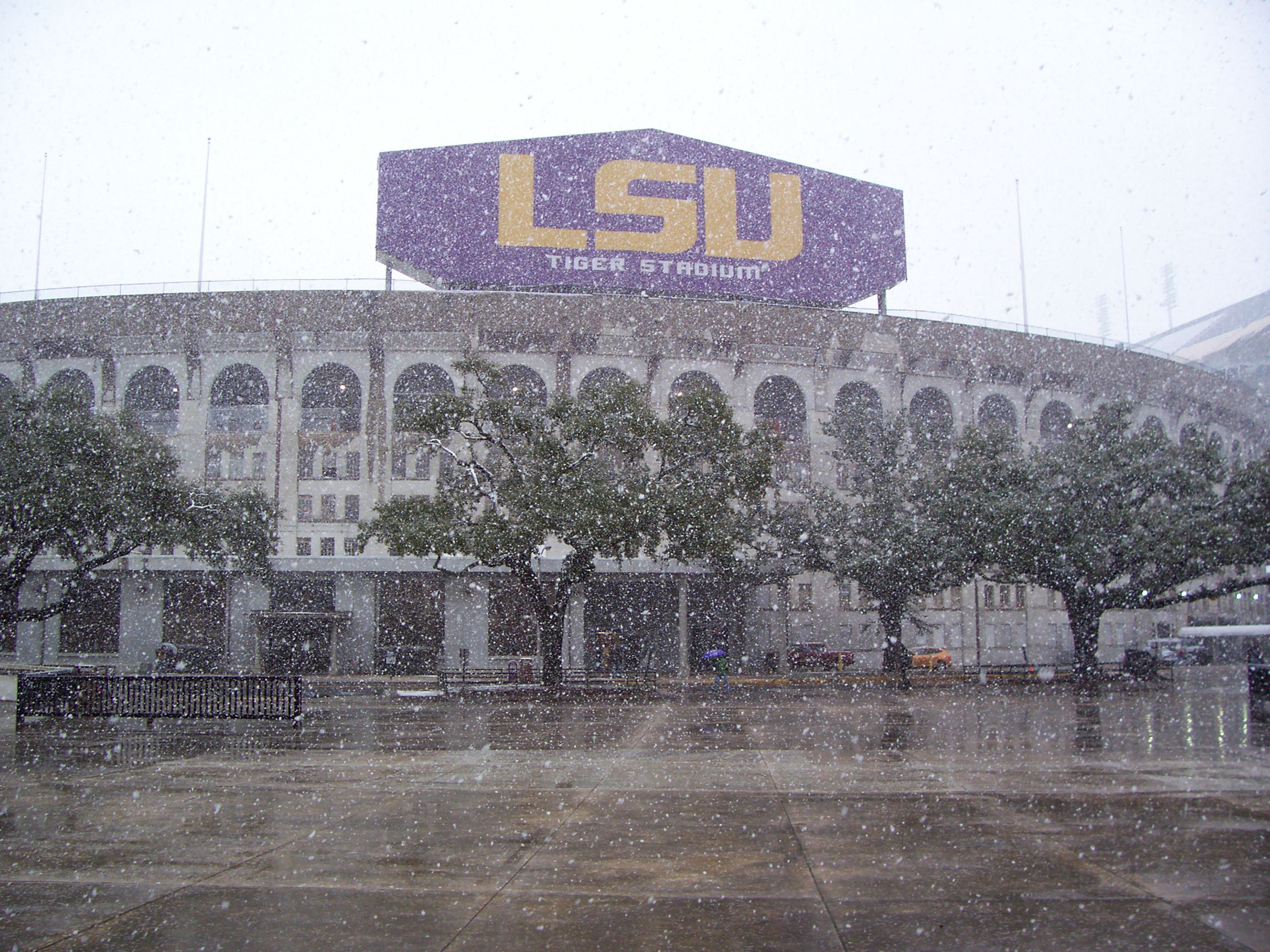 Re-Defining State Climatology
Assoc. of Levee Boards of Louisiana
83rd Annual Meeting
New Orleans
4 December 2024
Jay Grymes
State Climatologist
GOHSEP  &  LSU
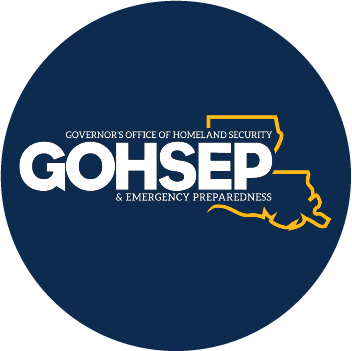 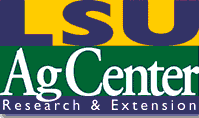 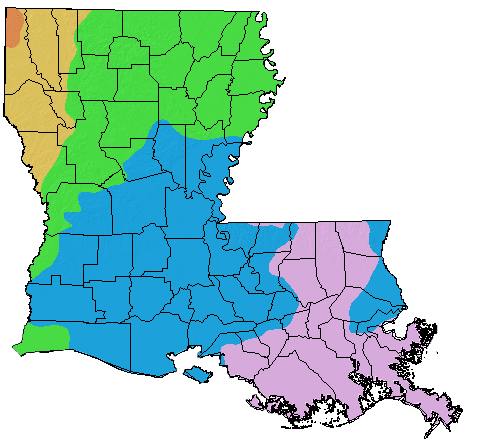 Louisiana Annual Average
Precipitation
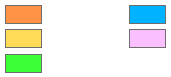 under 50”
60” - 65”
50” - 55”
over  65”
55” - 60”
Adapted and Modified from:
PRISM Climate Group
www.prism.oregonstate.edu
A notable precipitation gradient … 

nearly a 30% decrease (~20 inches)
in annual average rainfall over a 
distance of less than 250 miles
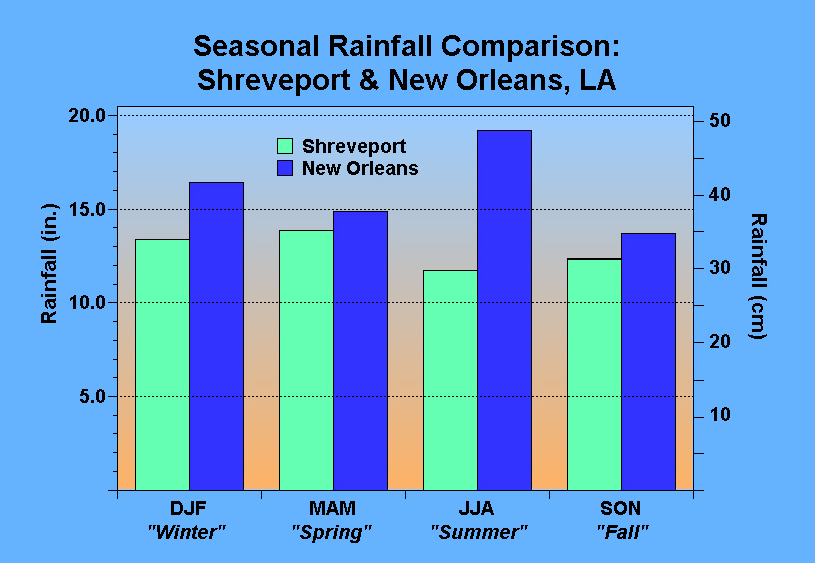 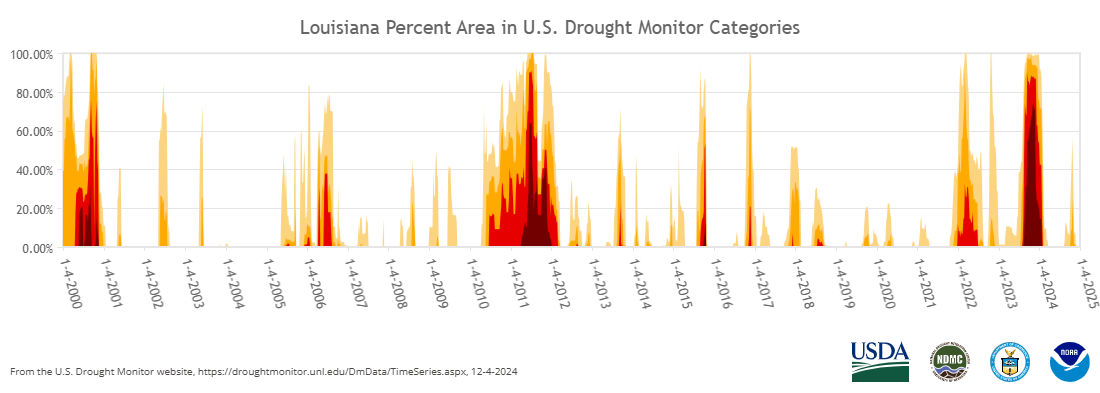 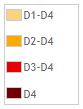 Back-to-back drought development during the summers of 2022 and 2023 reminded Louisiana that even the “wettest state in the lower 48” can suffer from significant moisture deficits.   Impacts were especially critical for Ag & Forestry.
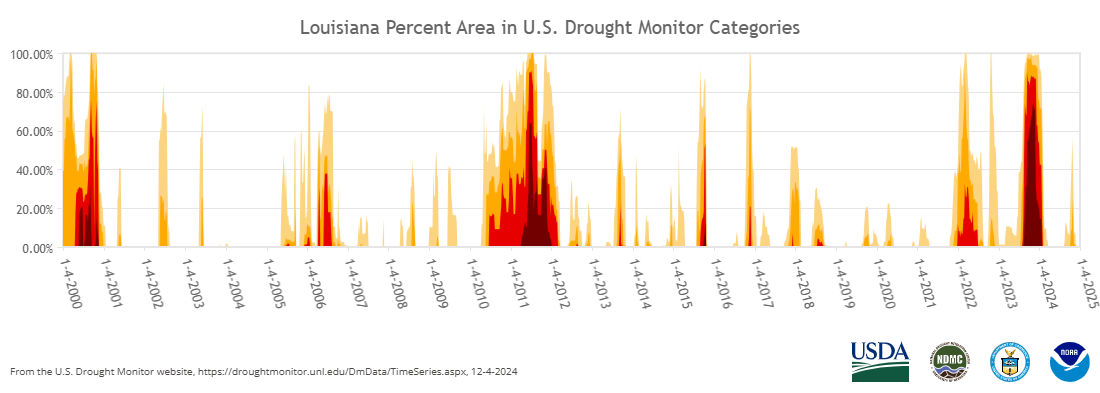 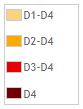 While the peak intensity of the 2023 drought exceeds anything in the USDM record (back to 2000), it was NOT the longest duration event in the last 25 years.
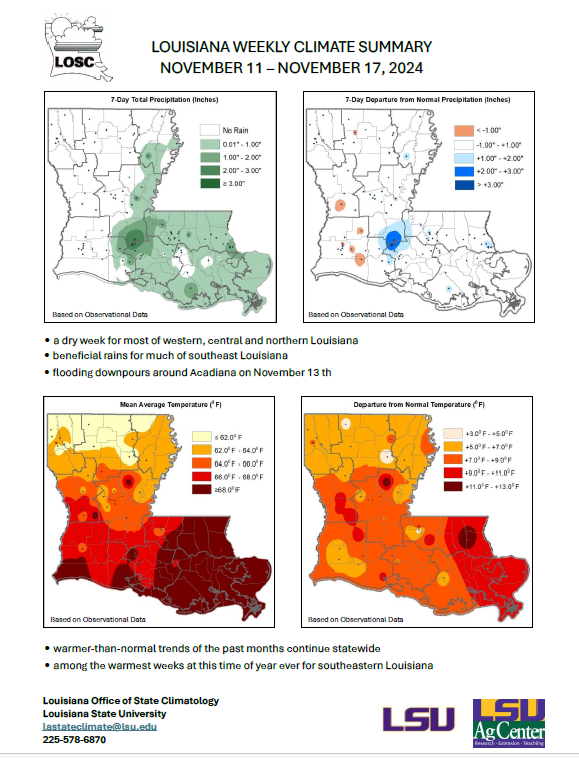 Addressing the Climate Info Needs
 of the Bayou State
LSU & LDAF identify need for better
       real-time climate monitoring with a 
       key focus on Ag & Forestry
(2)  GOHSEP creates professional post for
       in-house weather/climate expertise
State Climatologist assigned to GOHSEP
       . . . Louisiana Office of State Climatology
       housed at LSU . . . joint responsibilities
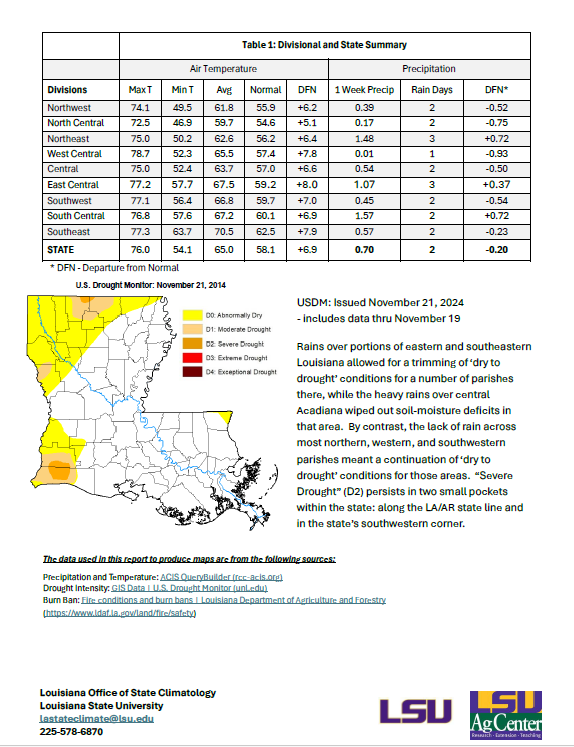 The ‘New’ Louisiana Office of State Climatology
GOHSEP State Climatologist serves as the
Director with a part-time appointment at LSU
LOSC staffed by 2 full-time professionals:
	Dr. Nazla Bushra
	Mr. Kyle Brehe
LOSC co-located in LSU’s College of The Coast and Environment . . . with the developing Coastal Meteorology Program
LOSC working collaboratively with LDAF’s Director of Meteorology (Lillie Adams Wiley) for drought monitoring
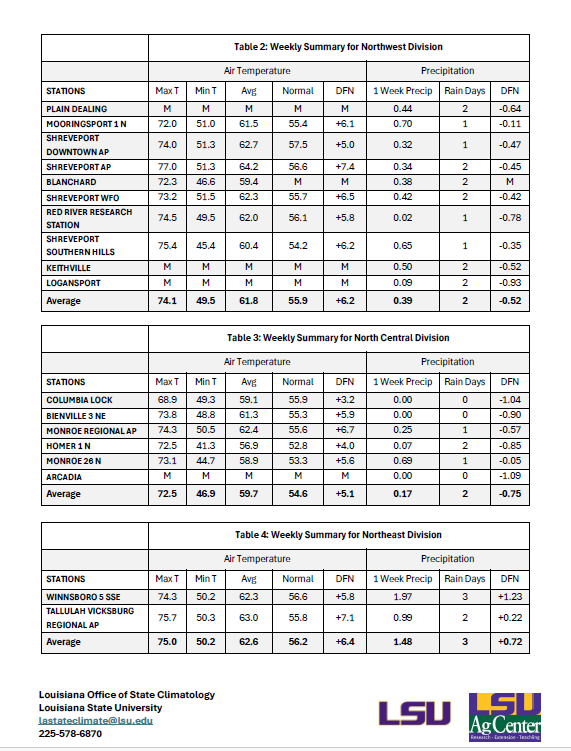 The ‘New’ Louisiana Office of State Climatology
GOHSEP State Climatologist is NOT a 
replacement for the NWS & NHC . . .
but serves as a supplemental resource
LOSC focus: data services and support for any/all potential clients
LOSC looking for input/guidance as to the
development of climate assessment and tools that benefit users
jay.grymes@la.gov
225-505-6916
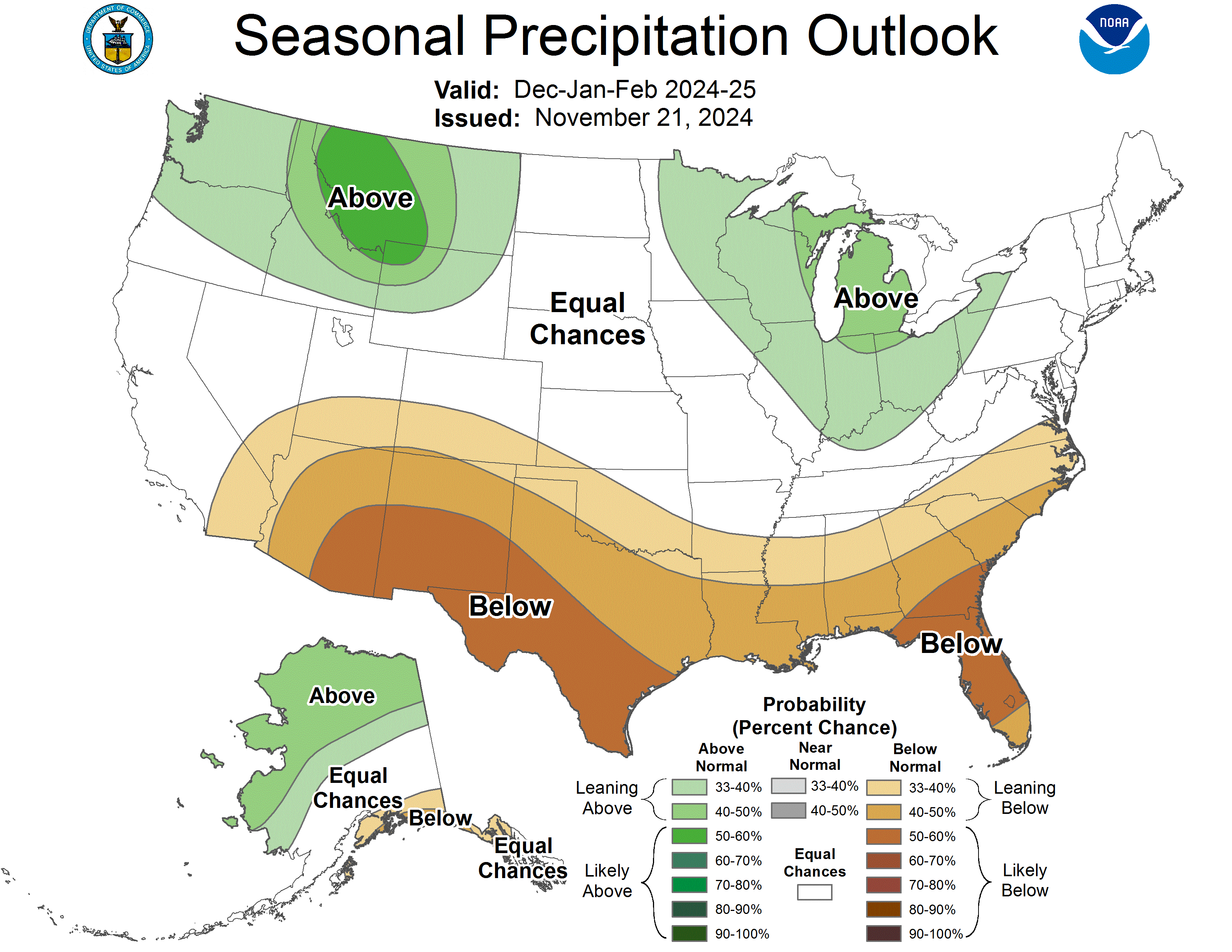 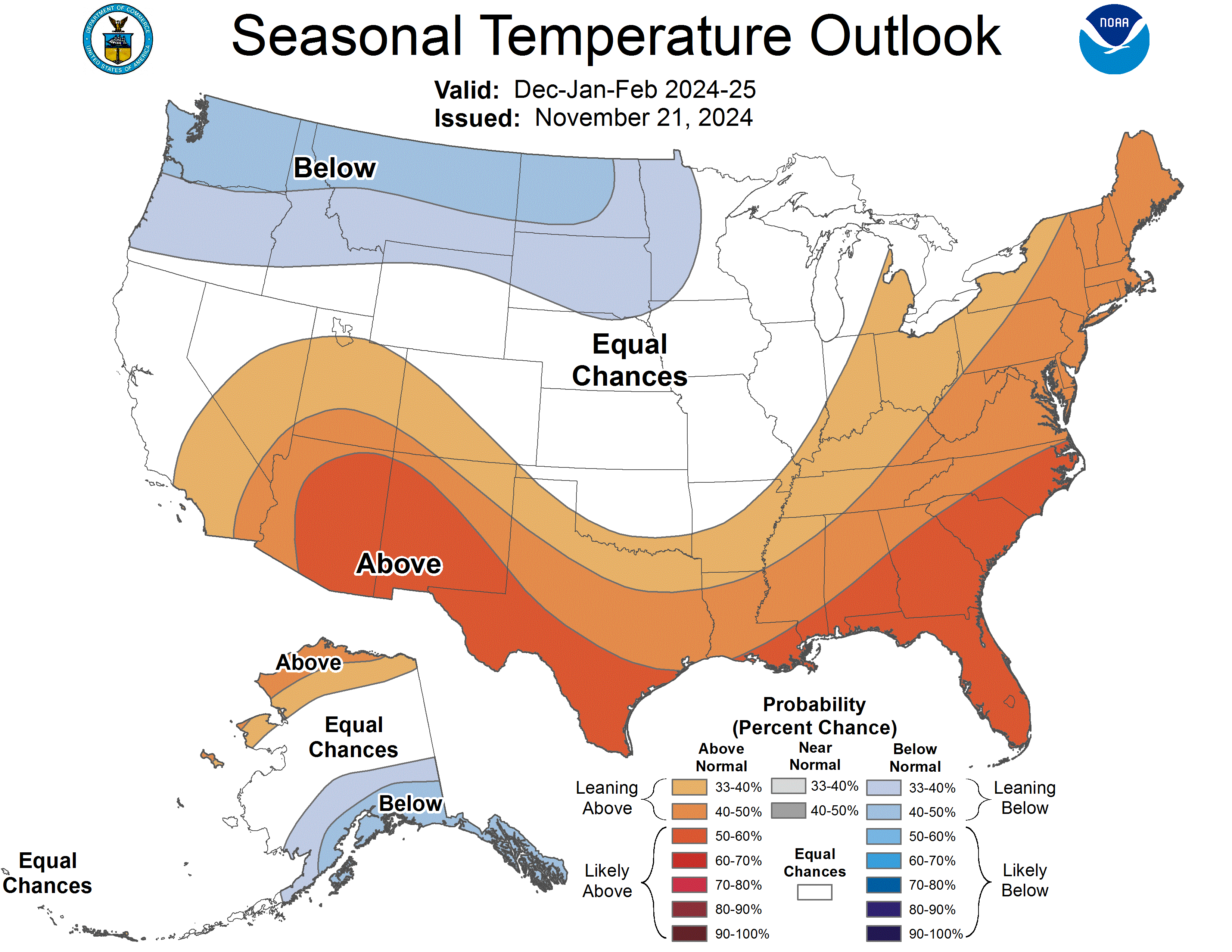 NWS/Climate Prediction Center
DJF Seasonal Rainfall Outlook for Louisiana

40% to 50% probability that seasonal totals
will be “significantly” below the seasonal norm
NWS/Climate Prediction Center
DJF Seasonal Average Temps Outlook for Louisiana

40% to 60% probability of averaging
“significantly” above the seasonal temp norm
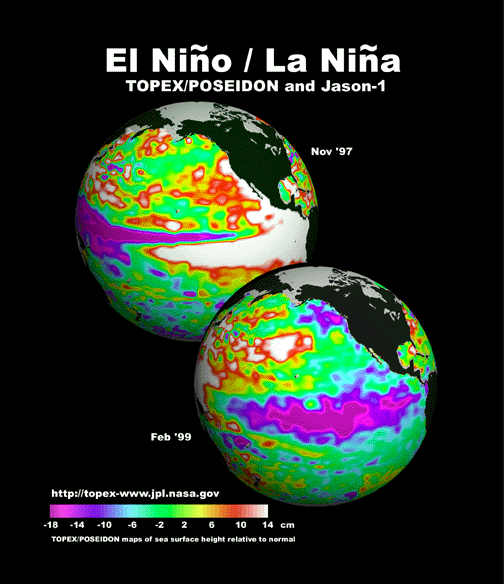 ENSO – El Niño / Southern Oscillation
-- Ocean-Atmosphere linkage that produces
	“shifts” in regional / global weather and
	climate patterns  . . .  teleconnections
El Niño / La Niña:  ocean temperature (SST) ‘signature’
Southern Oscillation:  atmosphere pressure-pattern ‘signature’
El Niño ‘cool months signature’ along Gulf Coast: 
  More Frequent Sub-Tropical Jet - ’Rainmaker’
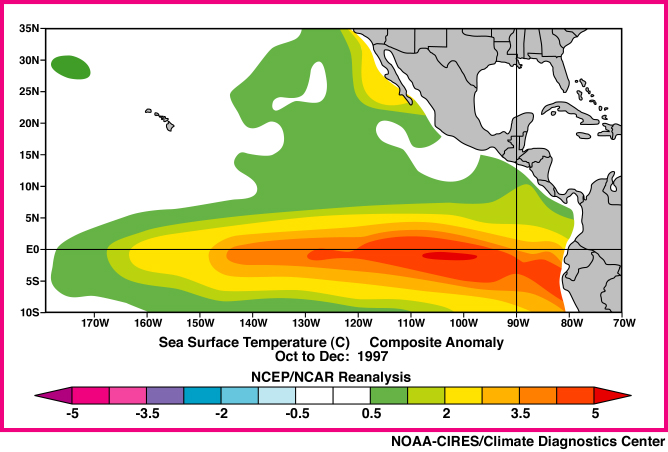 More Frequent
Gulf Lows
Sub-Tropical Jet
“Warm”  SSTs
La Niña ‘cool months signature’ along Gulf Coast: 
          Reduced winter/spring Gulf Activity
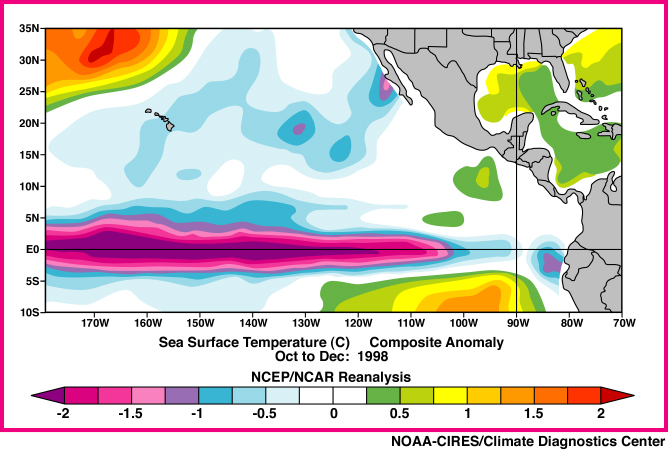 Fewer
Gulf Lows
“Cool”  SSTs
ENSO – El Niño / Southern Oscillation
El Niño – “warm” phase
La Niña – “cool” phase
La Nada – “near normal”
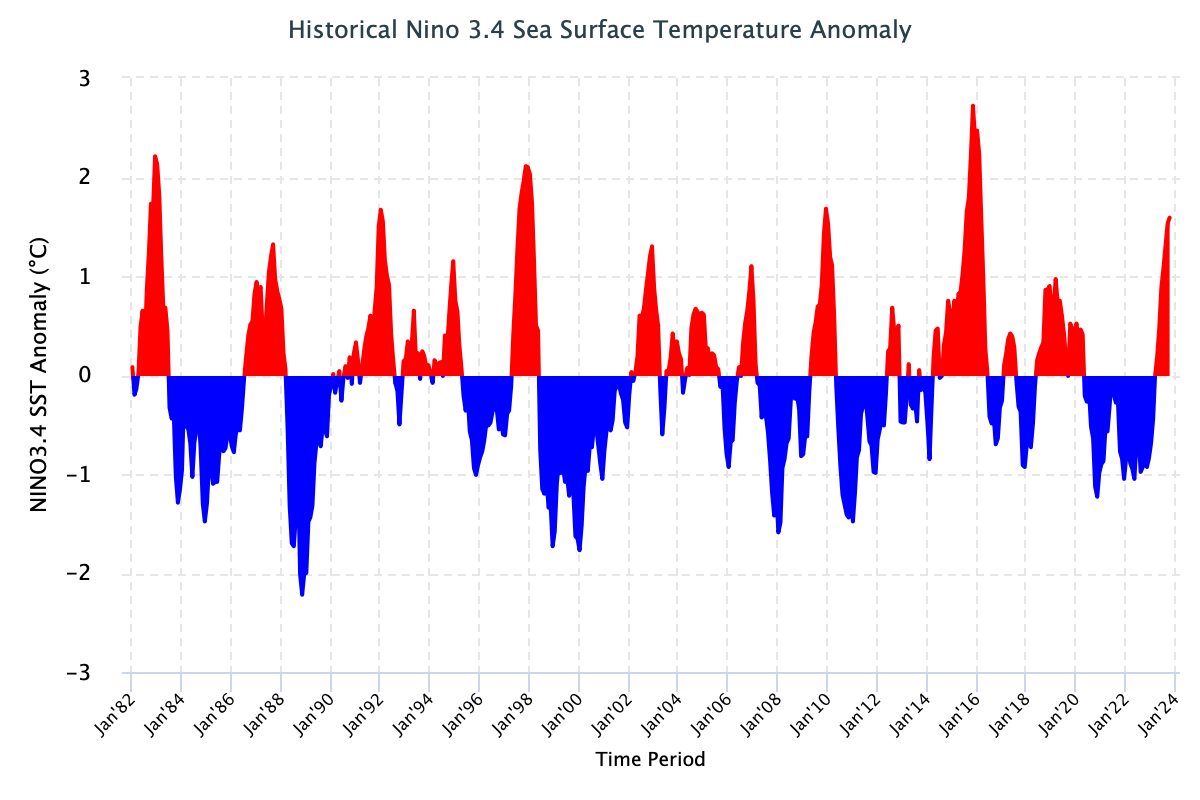 El Niño
La Niña
ENSO – El Niño / Southern Oscillation
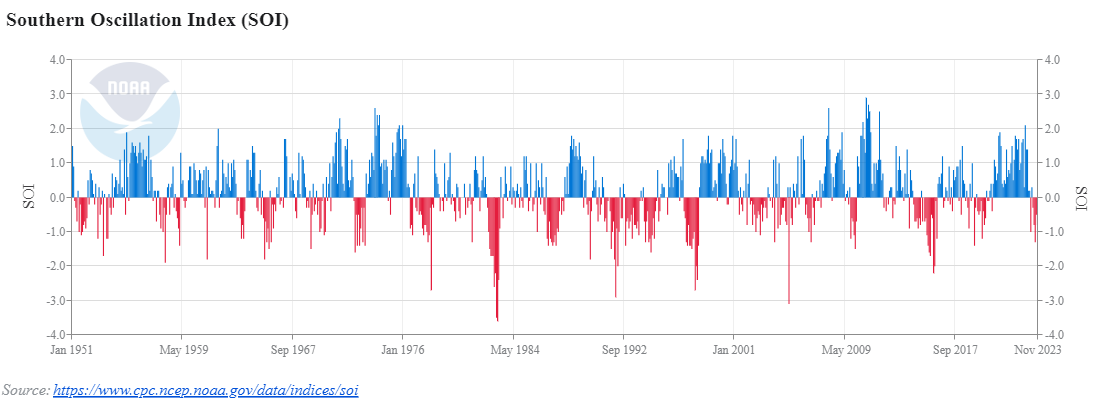 La Niña
El Niño
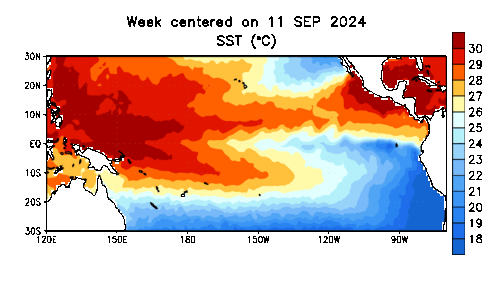 Pacific
Sea-Surface
Temps  (SSTs)
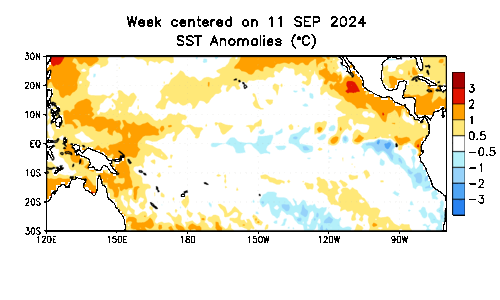 Transitioning
to
La Niña?
Region of “warm” SSTs
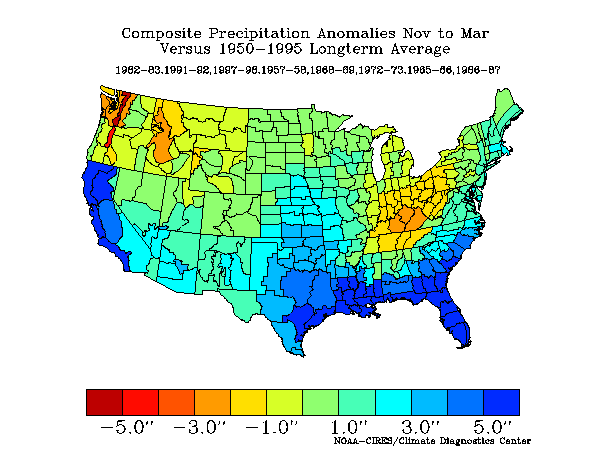 El Niño Median Rainfall:
November-thru-March
El Niño in Winter/Spring:
    “wet” Gulf Coast
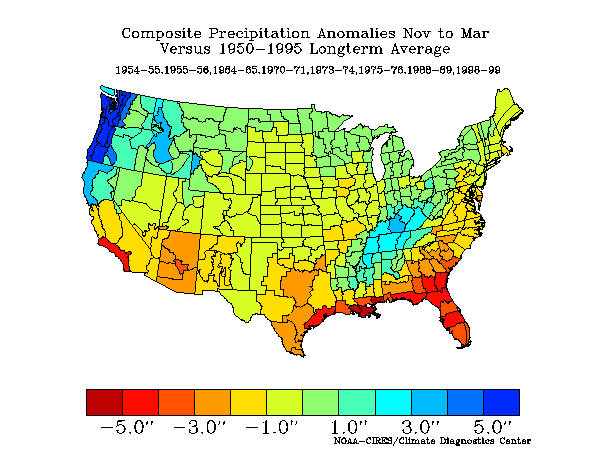 La Niña Median Rainfall:
November-thru-March
La Niña in Winter/Spring:
     “dry” Gulf Coast
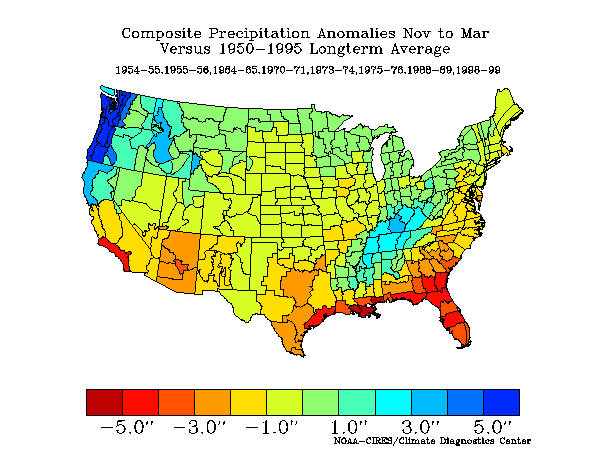 La Niña Median Rainfall:
November-thru-March
La Niña in Winter/Spring:
     “dry” Gulf Coast
Does the ENSO Phase in Winter Provide Some Guidance for
Winter/Spring Rainfall in Louisiana?
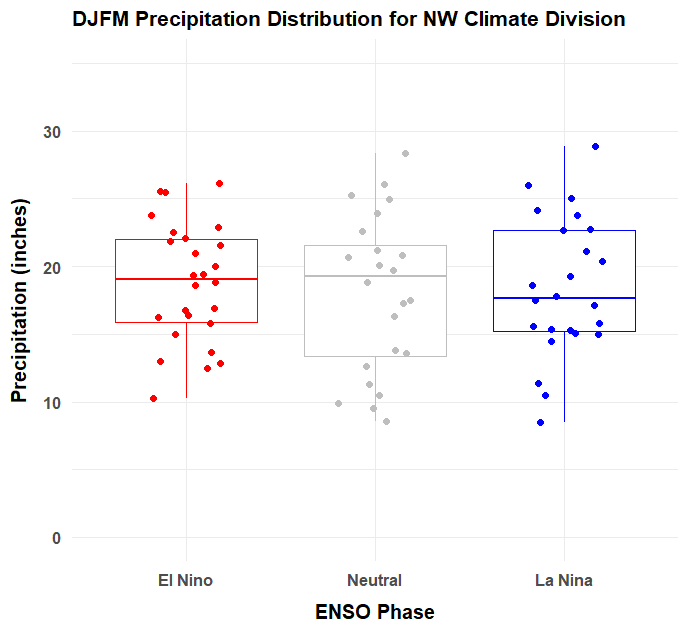 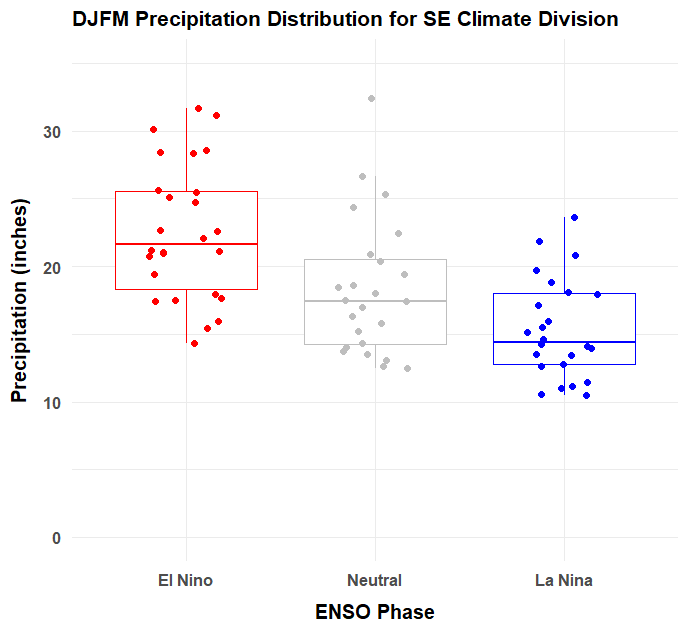 NORTHWEST Louisiana
Dec-Mar Rainfall:  1950-51 thru 2022-23
SOUTHEAST Louisiana
Dec-Mar Rainfall:  1950-51 thru 2022-23
El Niño
‘Neutral’
La Niña
El Niño
La Niña
‘Neutral’
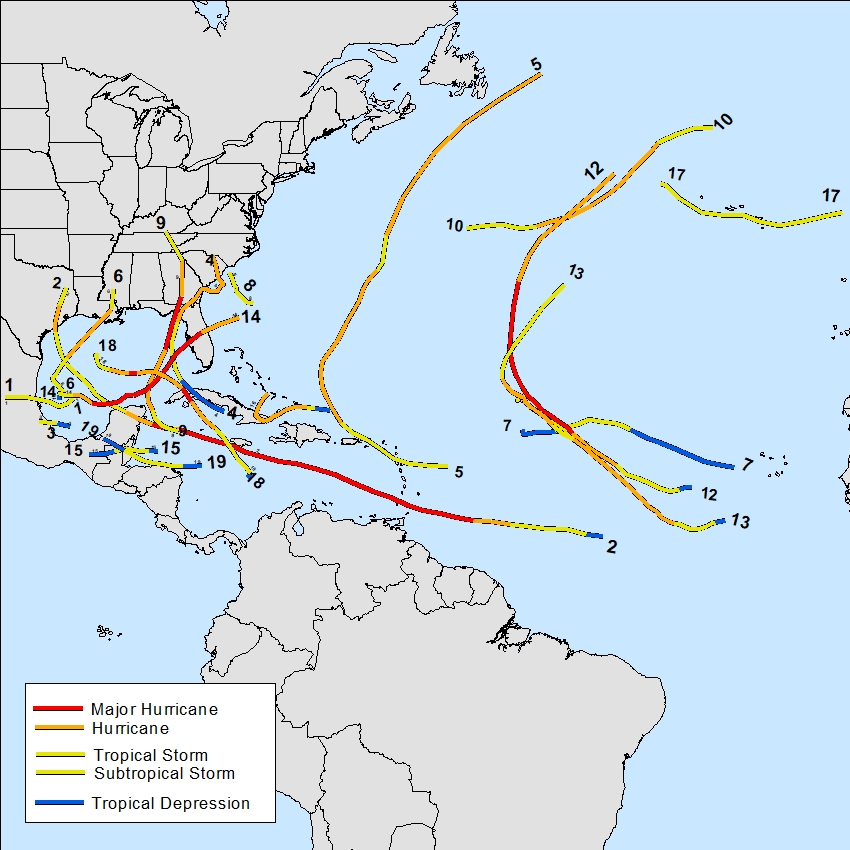 2024 Hurricane Season
NOAA Seasonal Forecast
   17-25  ‘named’ storms
    8-13    hurricanes
     4-7     ‘majors’
End-of-Season Numbers
       18   ‘named’ storms
       11    hurricanes
         5    ‘majors’
8 ‘named’ in the Gulf
5  Gulf Hurricane Landfalls
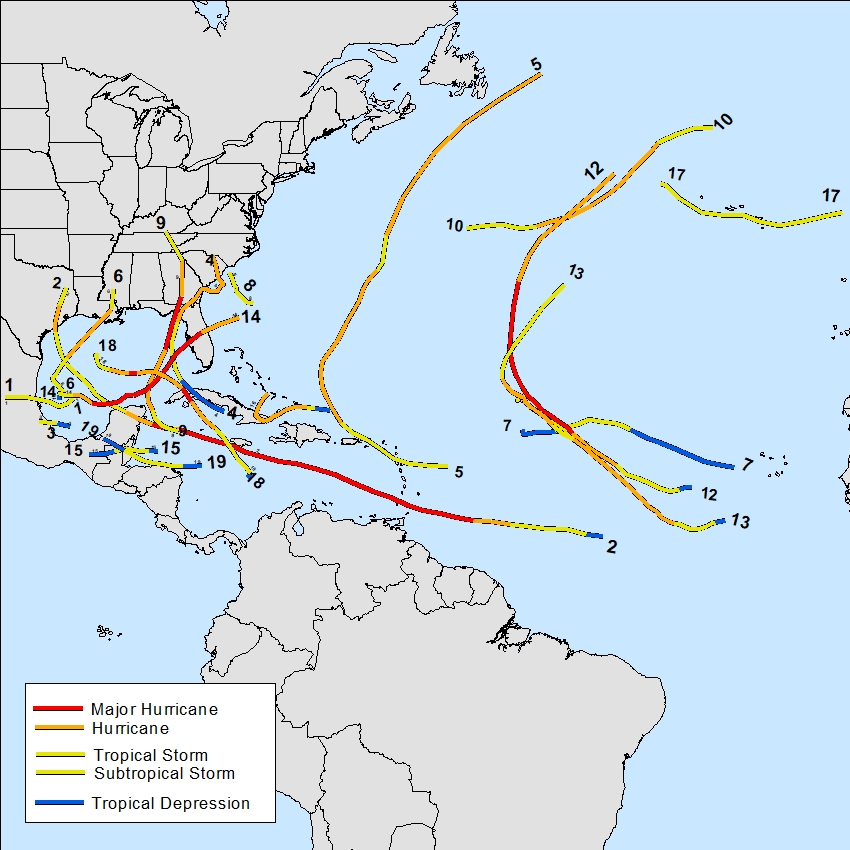 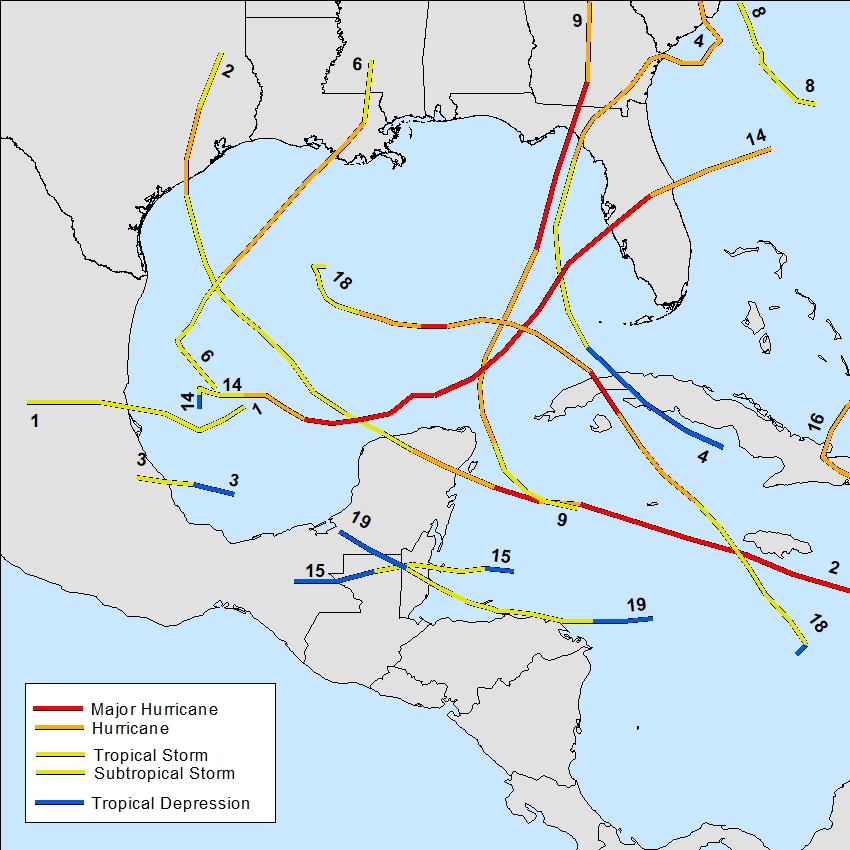 2024 Hurricane Season
TS Alberto
H5 Beryl
TS Chris
H1 Debby
H2 Francine
H4 Helene
H5 Milton
H3 Rafael
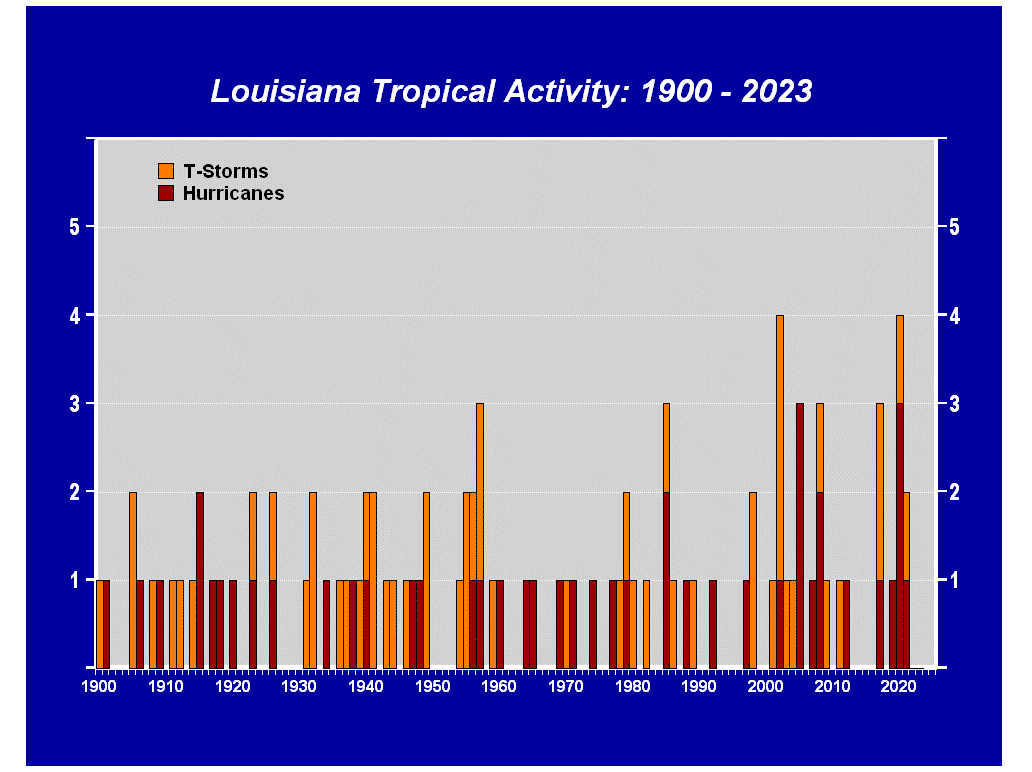 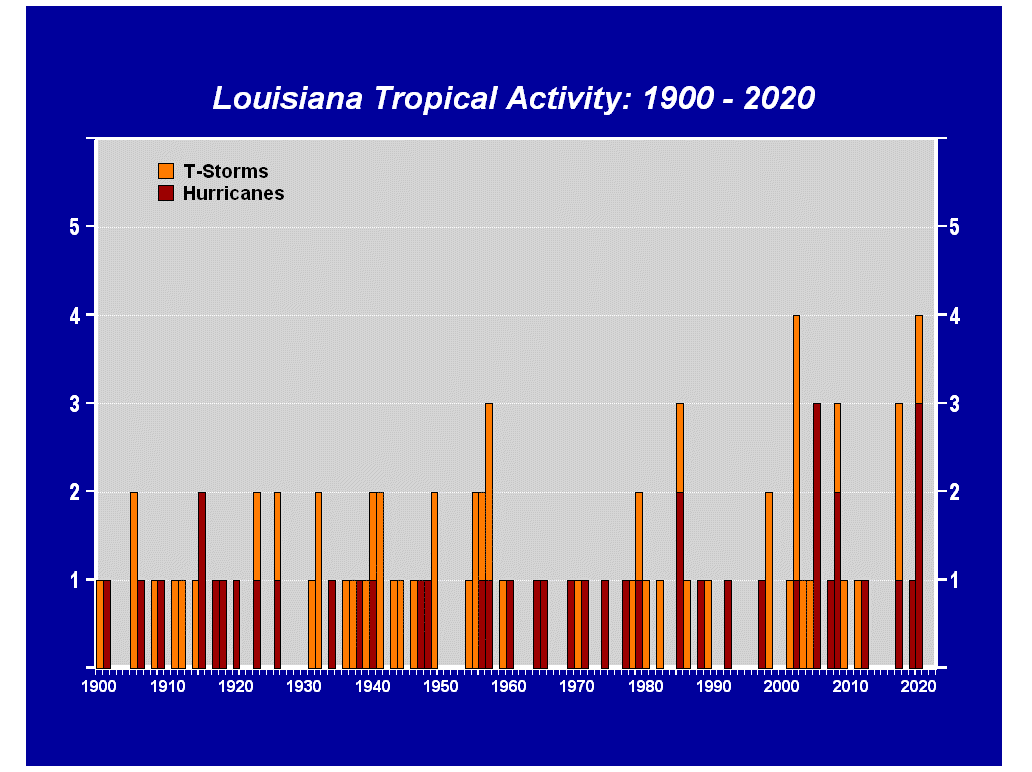 Louisiana Tropical Impacts: 1900 - 2024
2001 - 2024:
29 storms
in 24 seasons
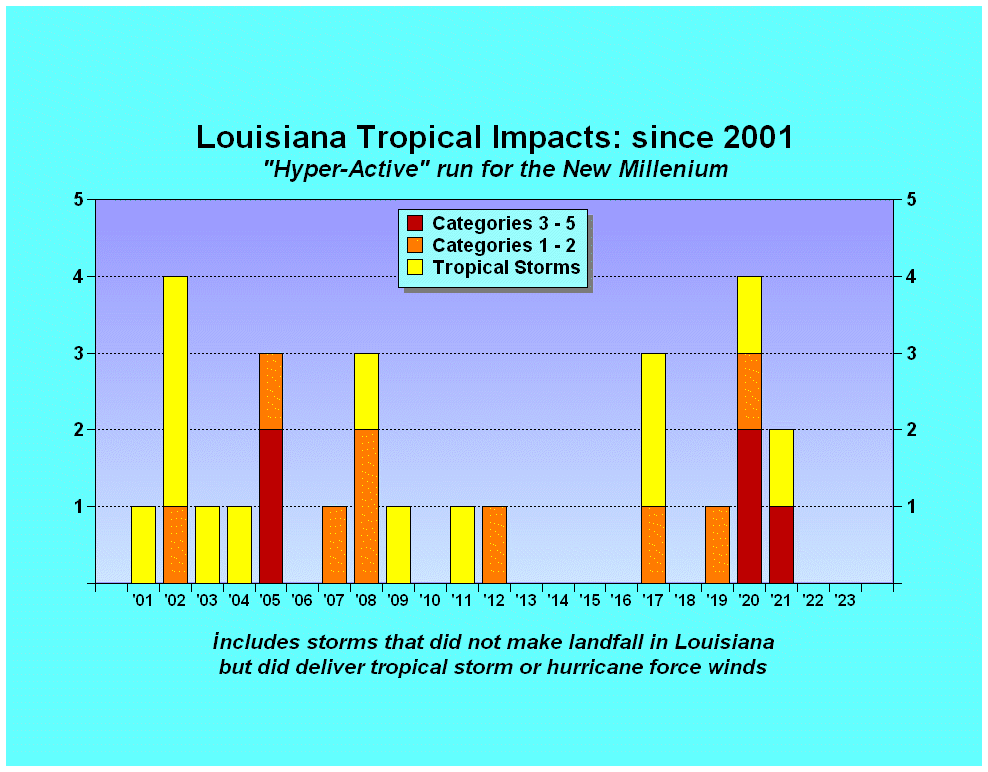 Louisiana Tropical Impacts:  Since 2000
“Hyper-Active” Run for the New Millenium
Cristobal
Bertha
Cindy
DELTA
CINDY
Edouard
Hanna
LAURA
Isidore
Harvey
FRANCINE
IKE
KATRINA
Claudette
LILI
Beryl
GUSTAV
ZETA
RITA
ISAAC
NATE
IDA
Bill
HUMBERTO
Ida
Lee
Allison
Matthew
BARRY
‘00
‘24
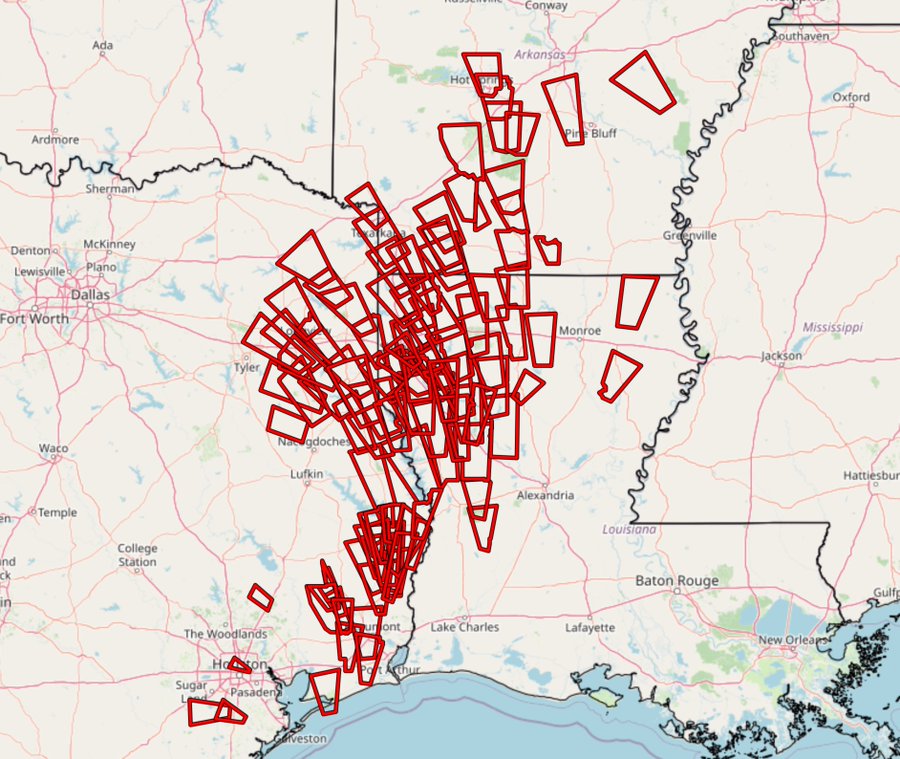 Beryl’s Footprint After Landfall
110 Tornado Warnings in a Day
   - 43 more than previous July record
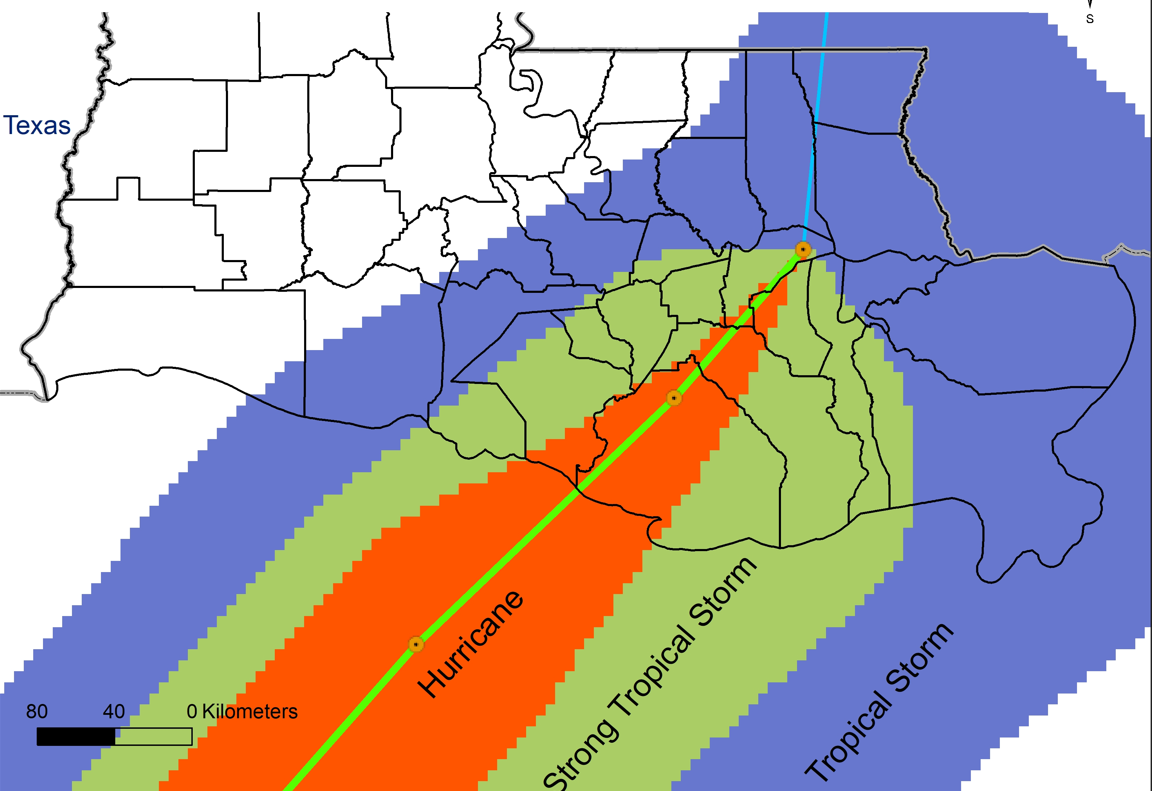 Hurricane Francine
Wind Assessment:
NHC Proposed Wind Field
11-12 September 2024

Preliminary Data
Data Provided by:
National Hurricane Center
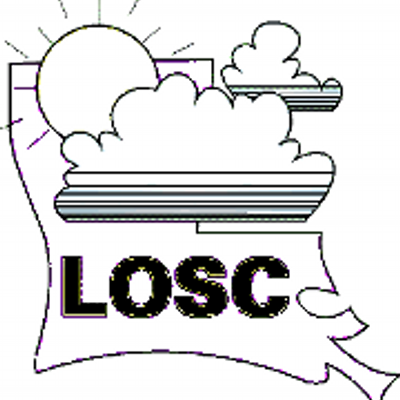 Louisiana Office
of State Climatology
Louisiana State University
Contact:  Jay Grymes
jgrymes@lsu.edu
225-505-6916
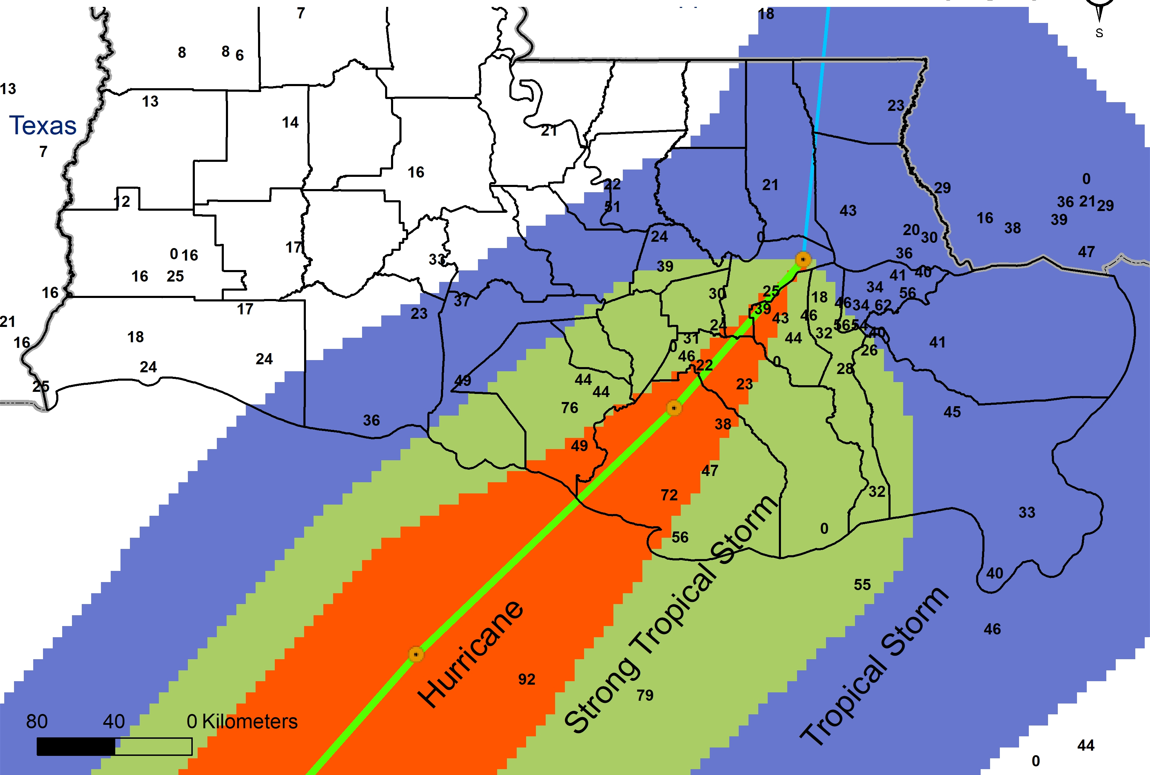 Hurricane Francine
Wind Assessment:
Sustained Winds (knots)
11-12 September 2024

Preliminary Data
(‘0’ indicates no data)
Data Provided by:
National Hurricane Center
NWS New Orleans (LIX)
NWS Lake Charles (LCH)
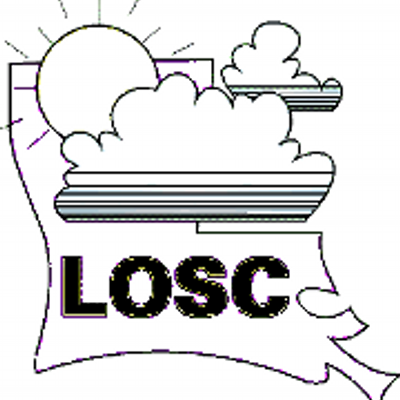 Louisiana Office
of State Climatology
Louisiana State University
Contact:  Jay Grymes
jgrymes@lsu.edu
225-505-6916
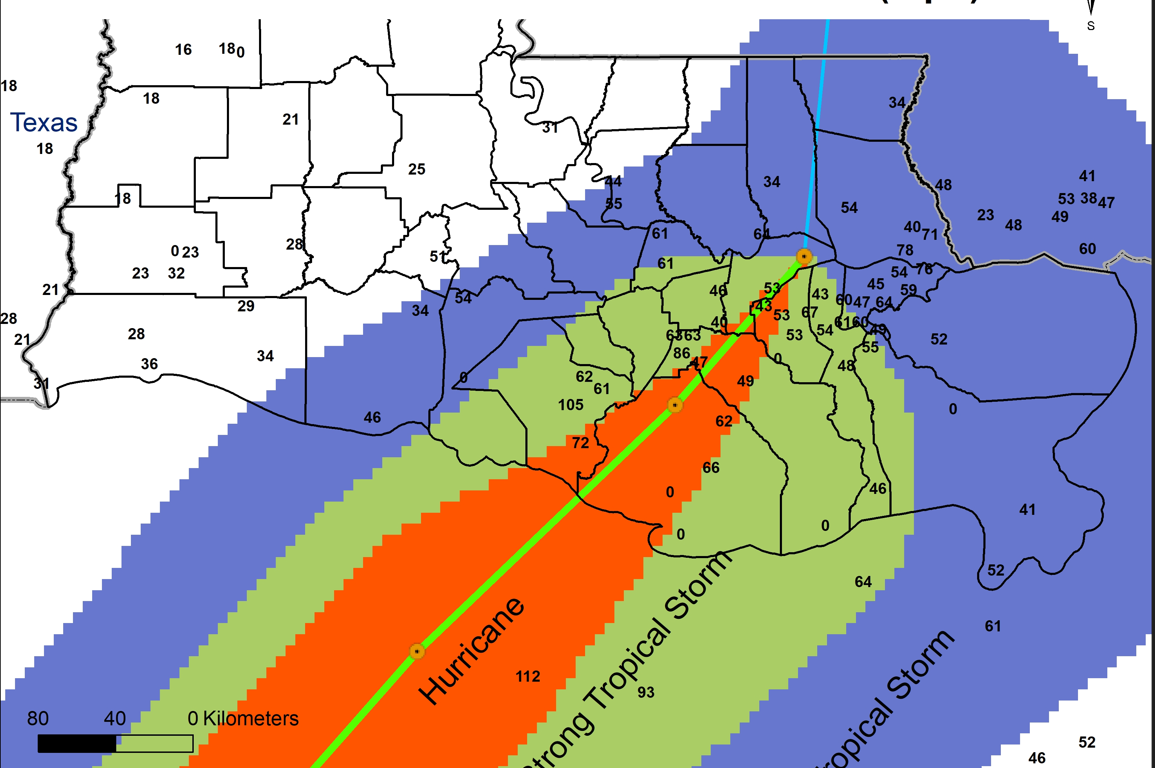 Hurricane Francine
Wind Assessment:
Peak Gusts  (knots)
11-12 September 2024

Preliminary Data
(‘0’ indicates no data)
Data Provided by:
National Hurricane Center
NWS New Orleans (LIX)
NWS Lake Charles (LCH)
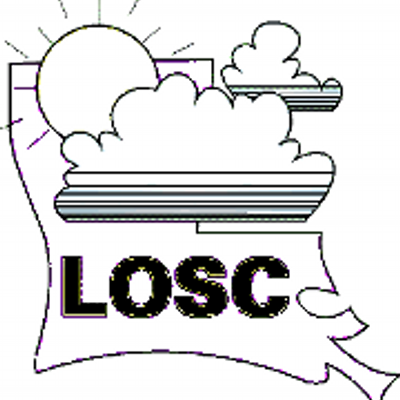 Louisiana Office
of State Climatology
Louisiana State University
Contact:  Jay Grymes
jgrymes@lsu.edu
225-505-6916
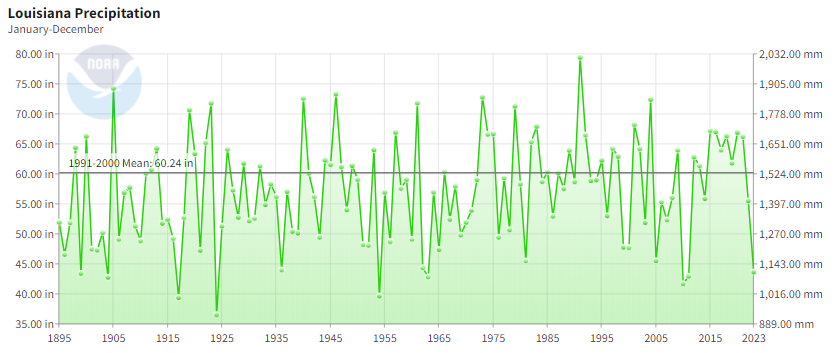 Louisiana Annual Average Rainfall:  1895-2023
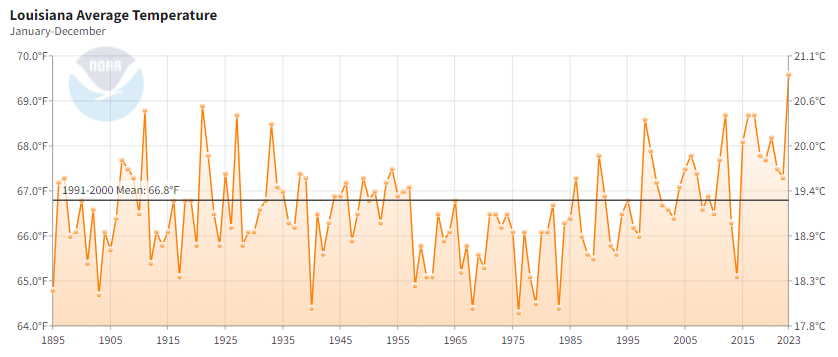 Louisiana Annual Average Temperature:  1895-2023
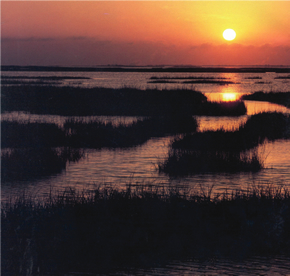 My Thoughts on Climate Change:
Is the planet “warmer” than it was
        100-150 years ago?
Let’s assume “Yes” . . .
2.  Are human activities contributing to
         this “recent warming”?
A human influence is a near certainly!
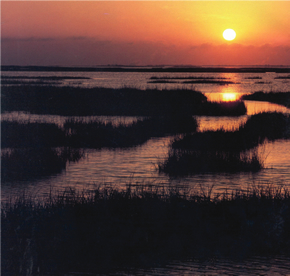 3.  Are human activities the primary 
         drivers behind this “warming”?
Humans responsible for “how much?”
      I am not convinced that we can quantify.
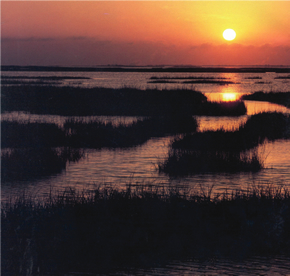 4.  Should we take actions to reduce the
         human impact on the environment?
Of course!
     This is not a point of debate!
5.  Can “climate change” be stopped?
Mitigated . . . but not stopped . . . 
     at least not until the science and
     processes are better understood.
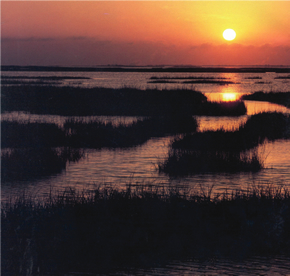 “Even if the threats from climate change are being overstated, just ‘modest’ impacts could have dire effects on Louisiana  . . .
Potentially, Louisiana may be among the most adversely impacted states in the nation.”
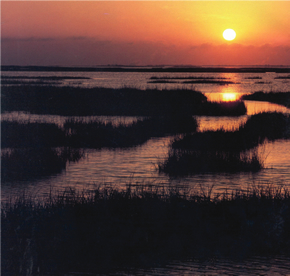 “Thank You!”
Jay Grymes
State Climatologist
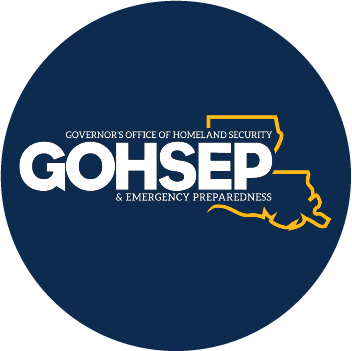 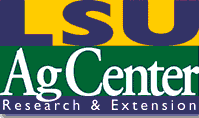 jgrymes@agcenter.lsu.edu
225 /  505 - 6916
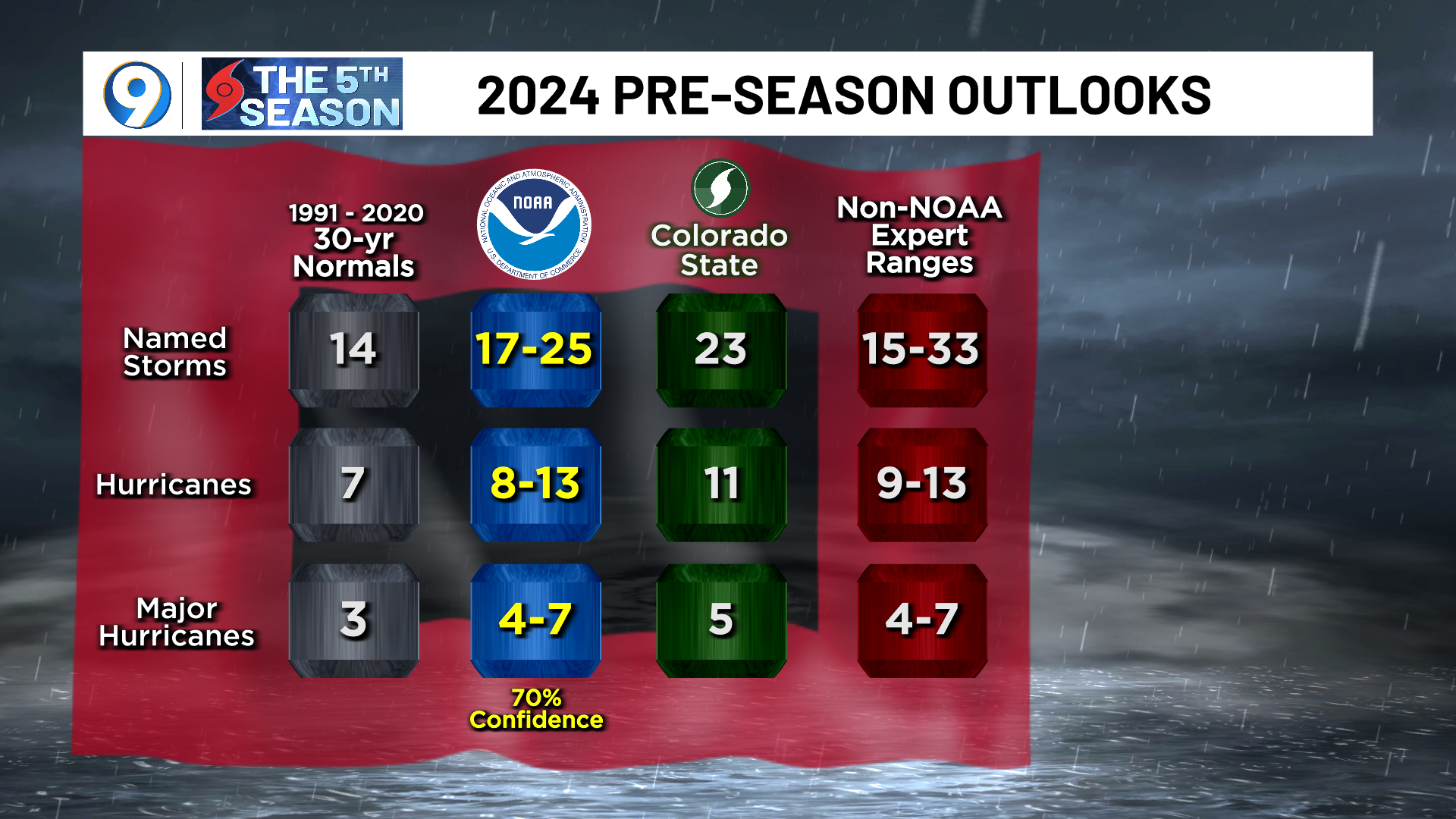 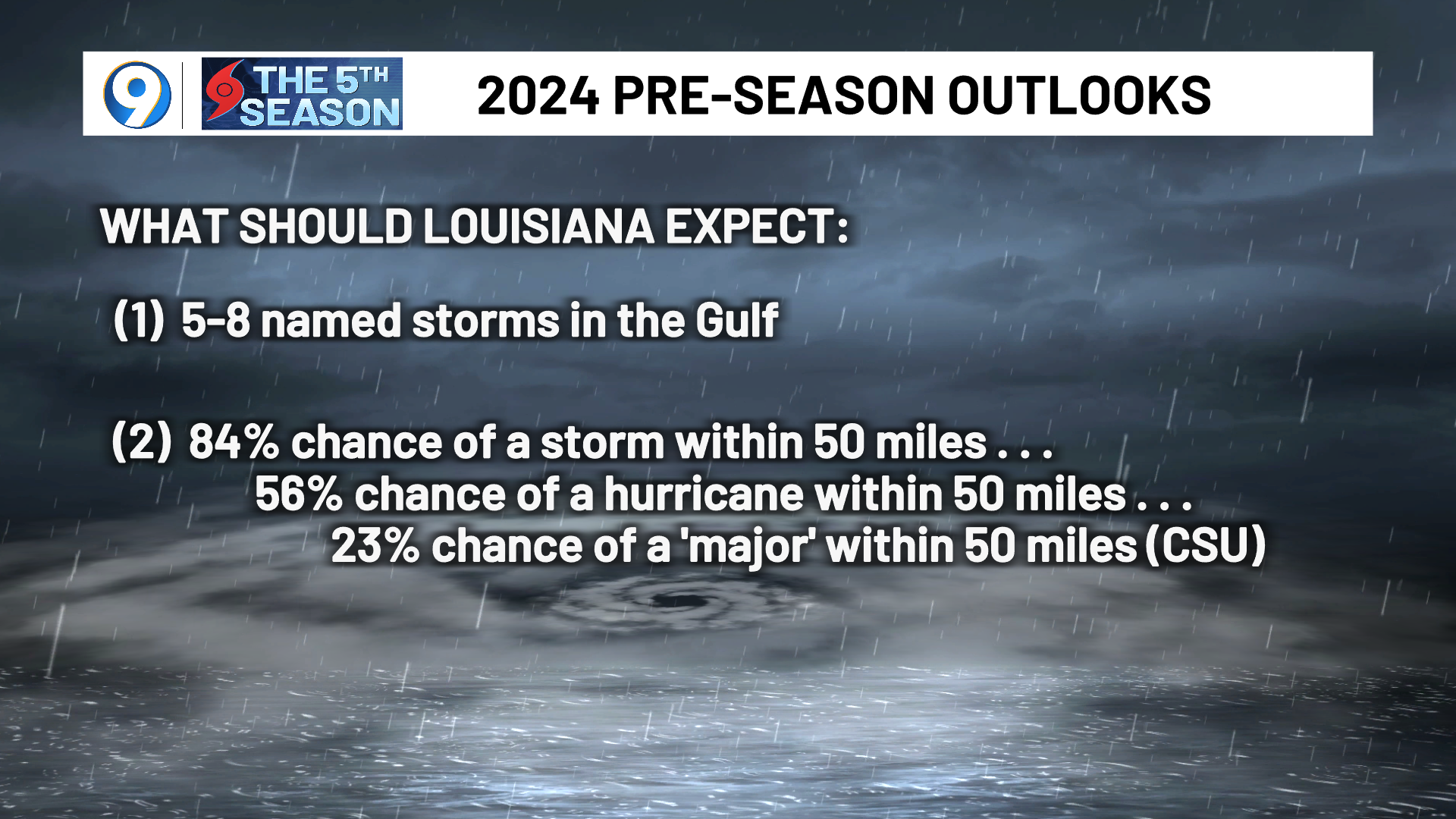 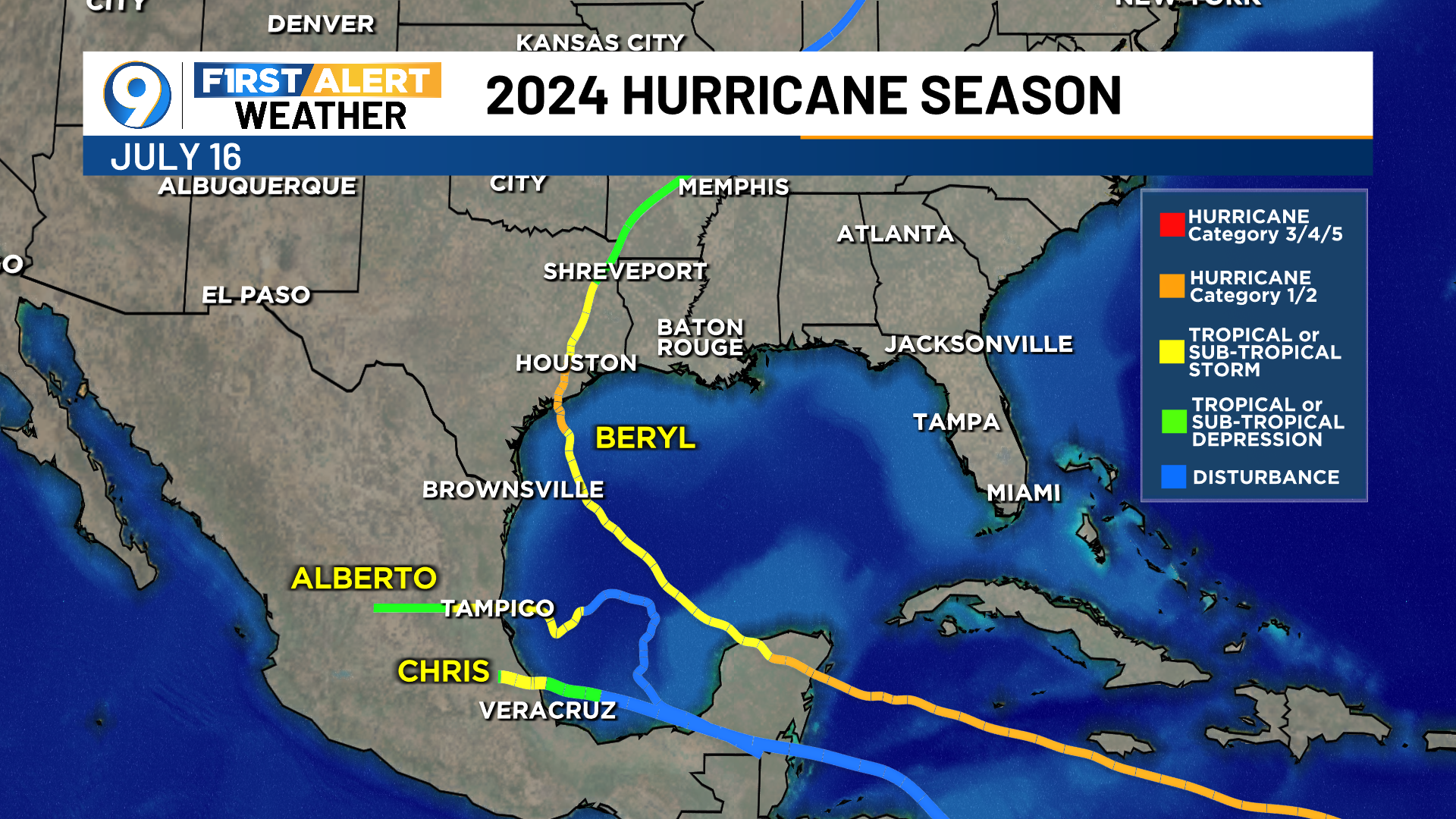 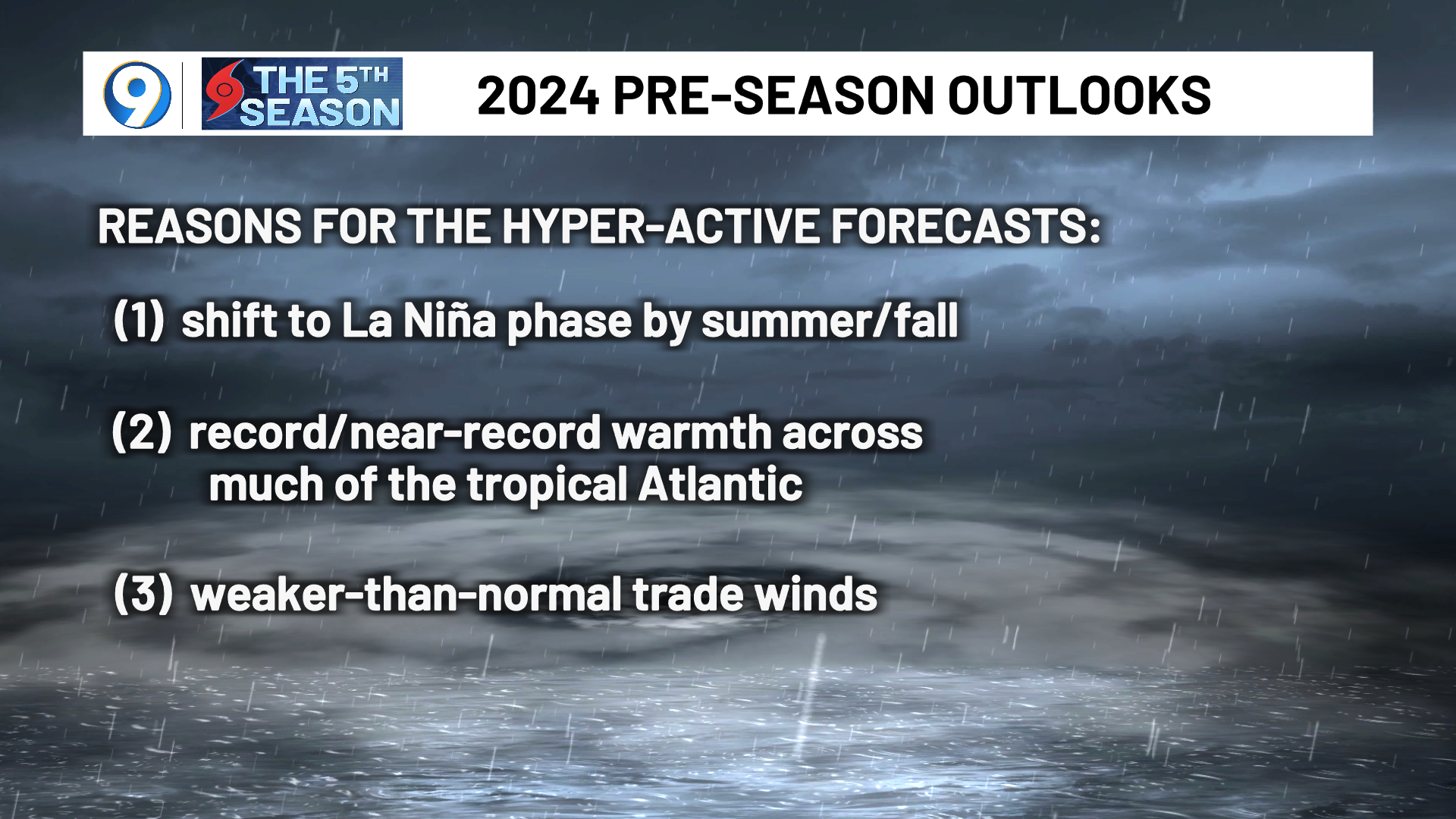 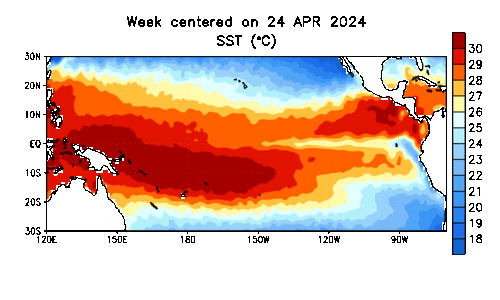 ENSO:
El Niño / Southern Oscillation
‘cooling’ trend for the
	east-central Pacific:

- shift towards La Niña in the
    coming months
- associated with increase in
    Atlantic storm counts
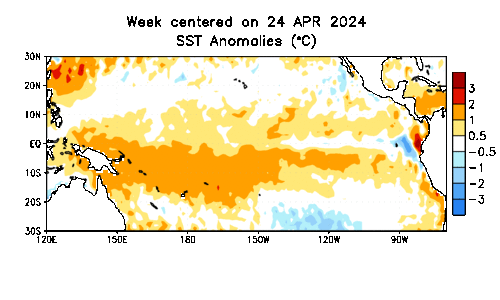 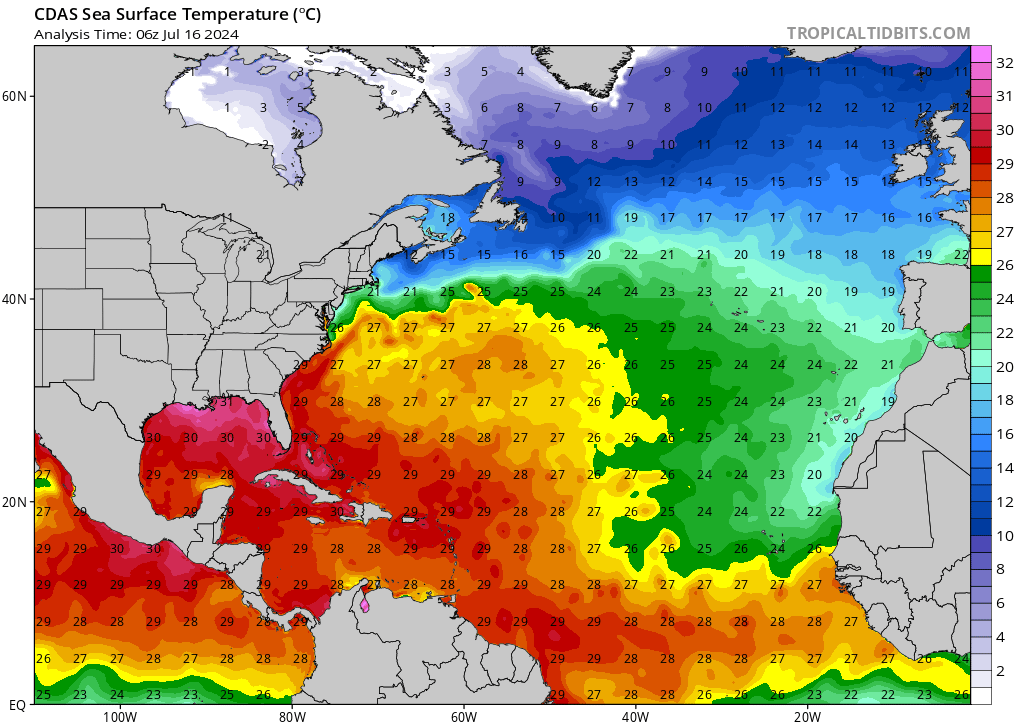 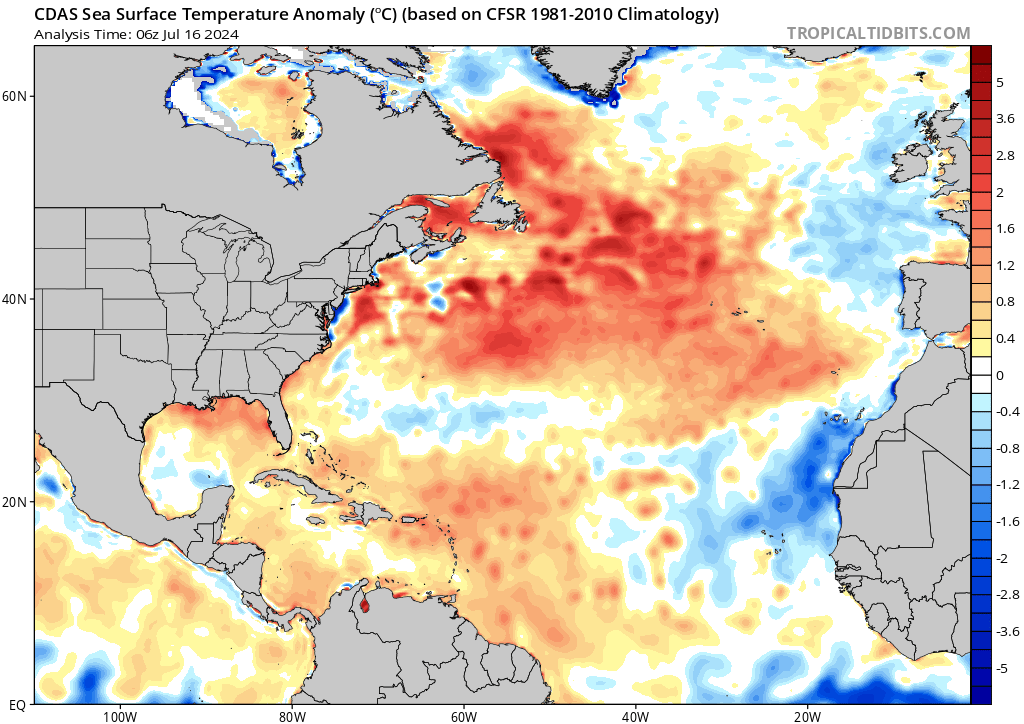 MDR – Main Development Region
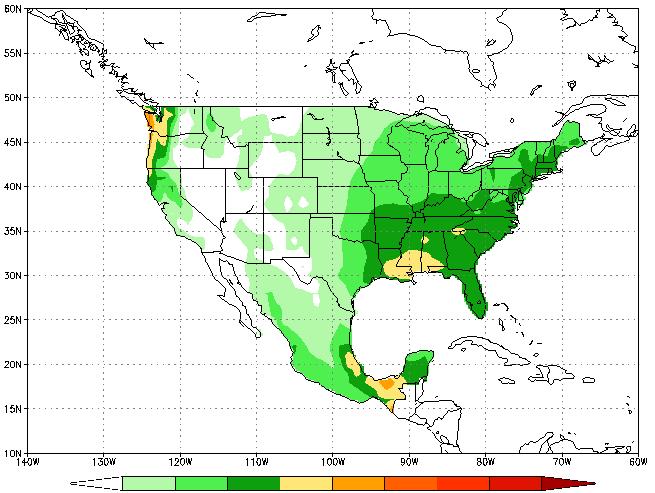 Louisiana:
The “Wettest” State
of the Lower 48
55”–70”
To understand the impacts and importance of changing weather patterns, we first must understand the state’s long-term climatic patterns.
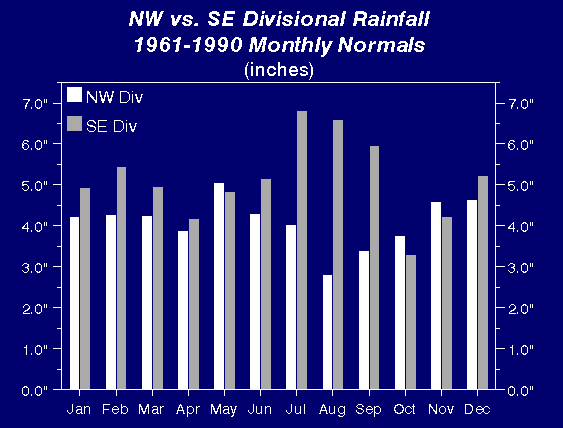 NW vs. SE Comparative
Monthly Average Rainfall
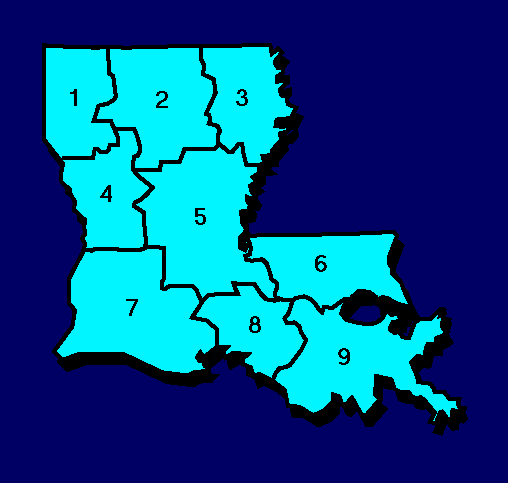 Moisture Demand   (PE - Evapotranspiration)
vs.
Moisture Availability  (Rainfall)
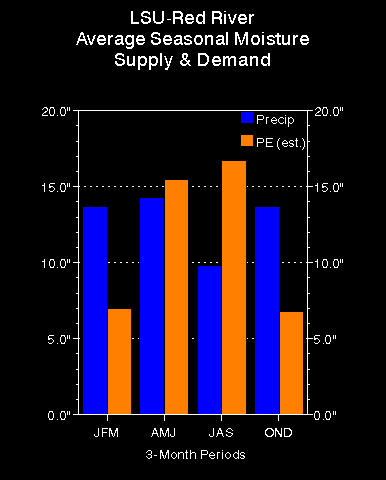 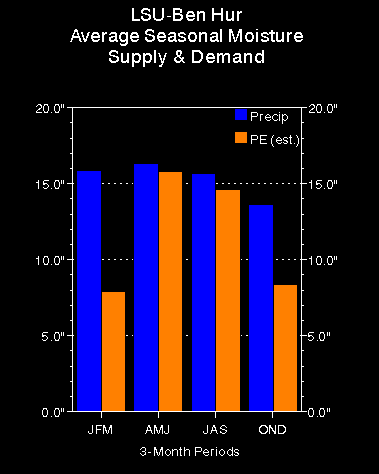 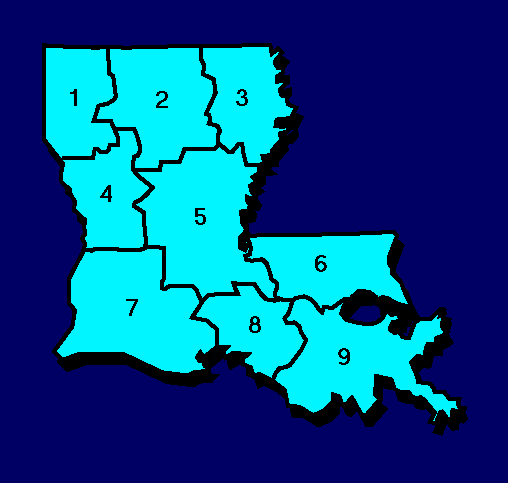